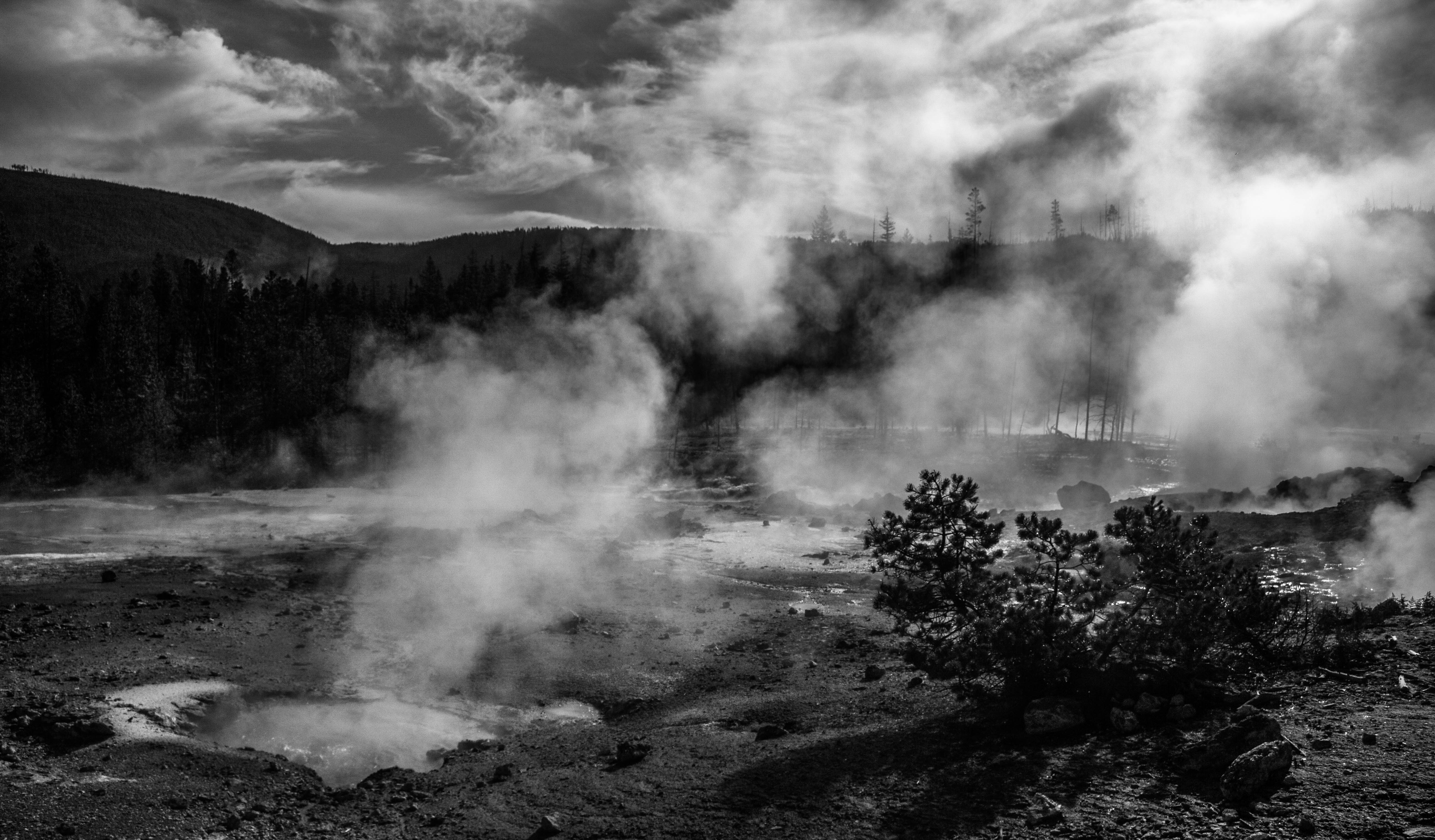 The microbial origin and evolution of life on Earth
Astrobiology and Life Beyond Earth
University of Missouri, St. Louis
April 9, 2016
Rachel J. Whitaker
Department of Microbiology
University of Illinois Urbana-Champaign
[Speaker Notes: What are the universal properties of life that we should look for elsewhere?
In what ways should it look like us?]
Earth is a microbial world
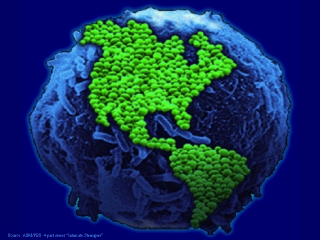 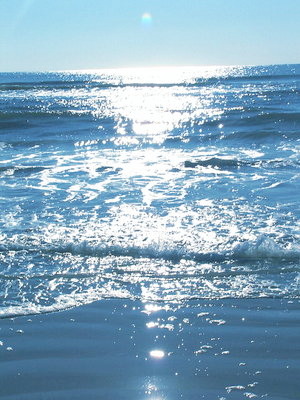 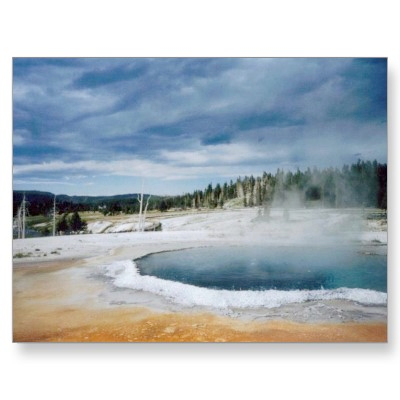 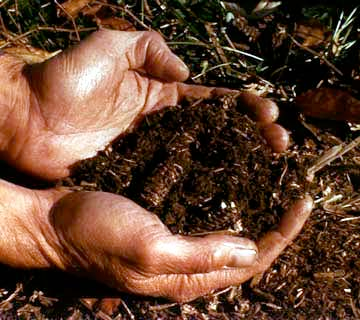 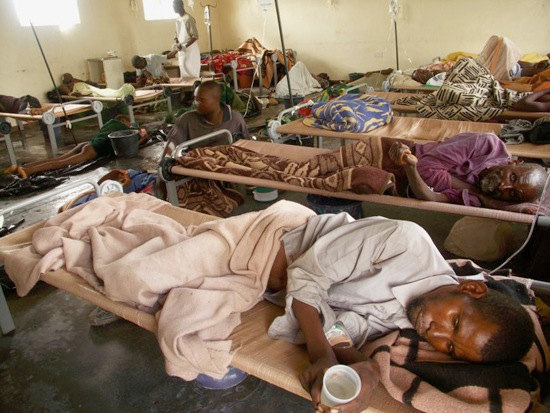 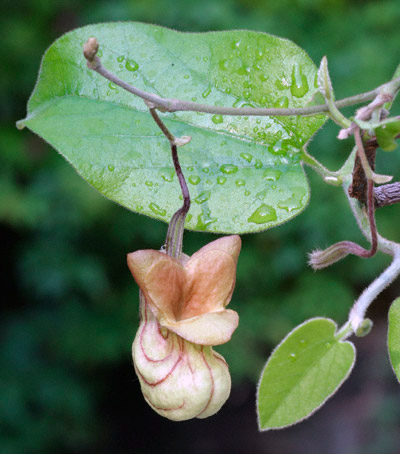 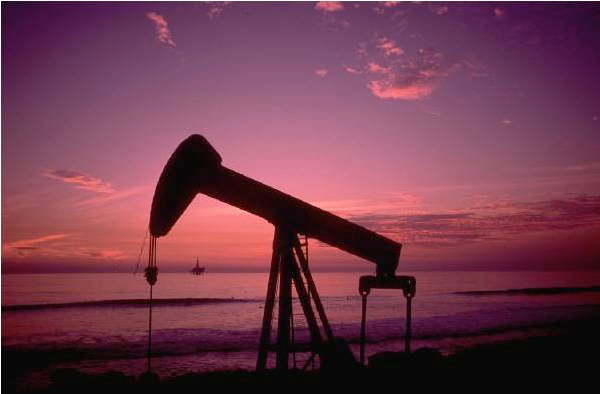 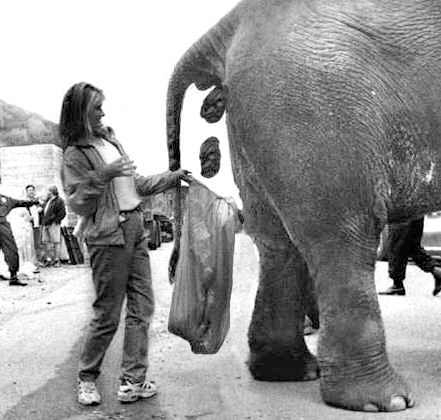 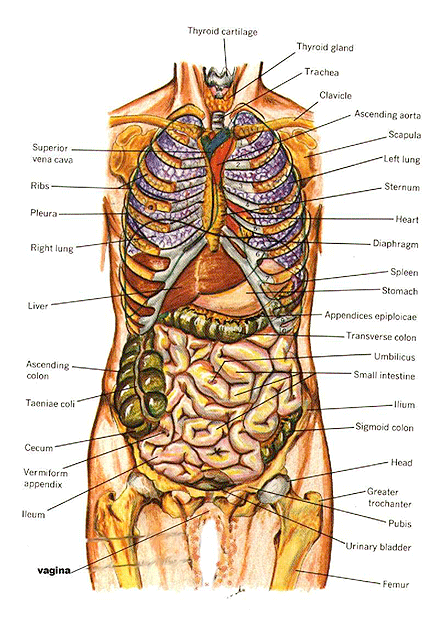 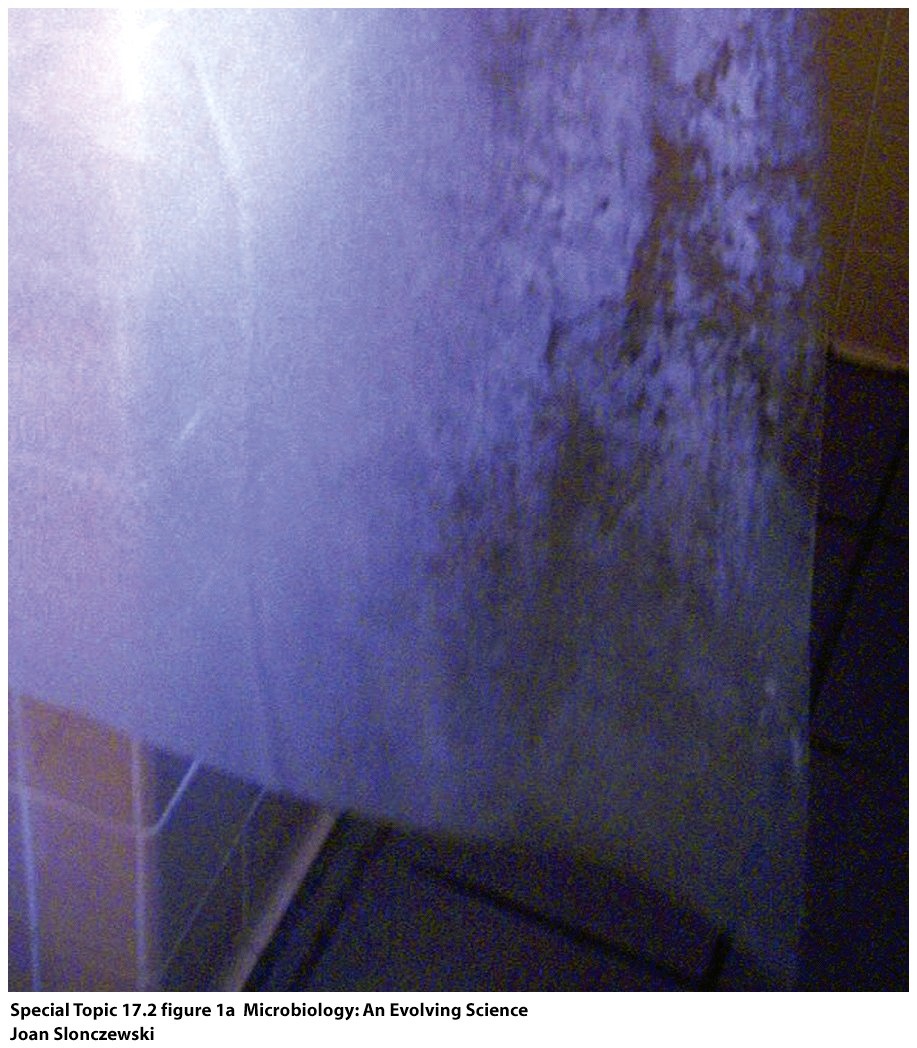 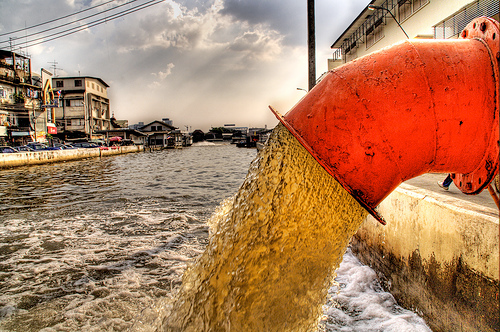 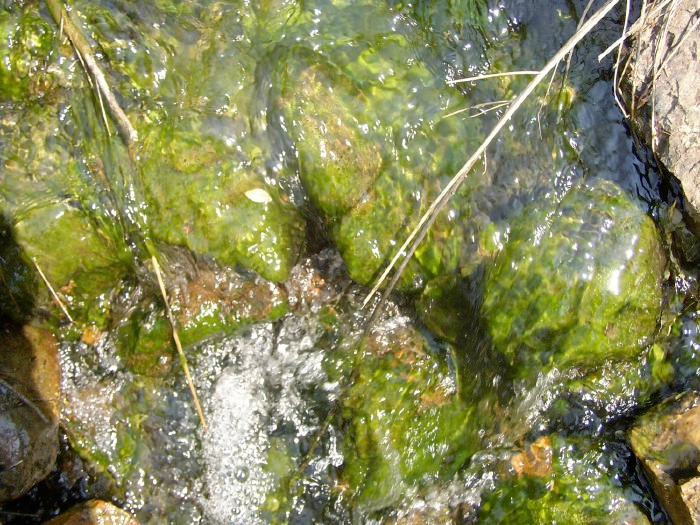 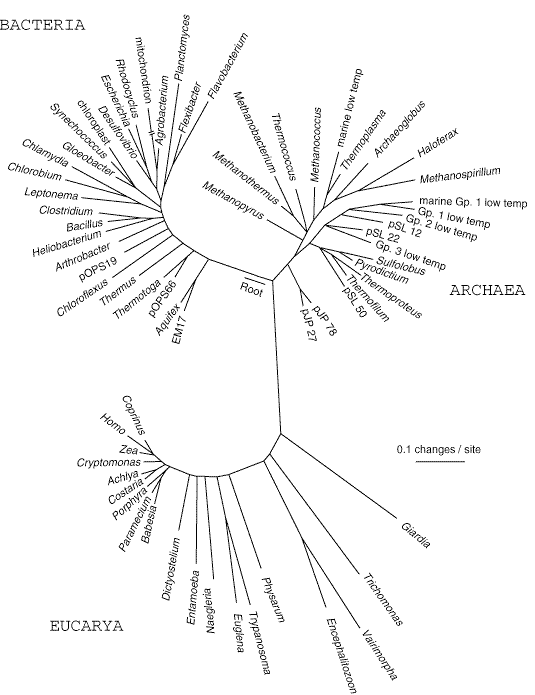 You are here
Pace, Science 1997
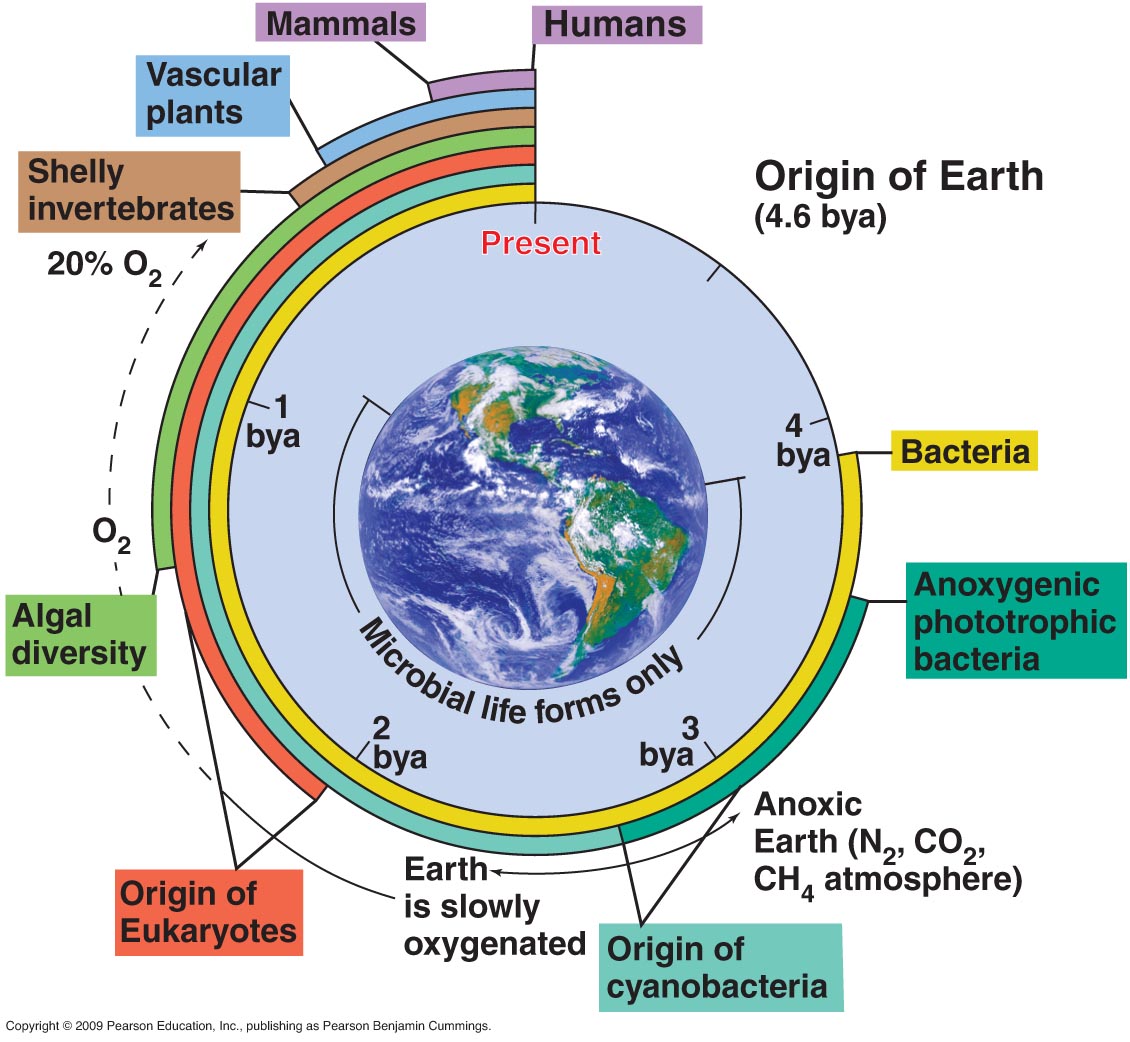 Archaea
From: Brock: Biology of Microorganisms
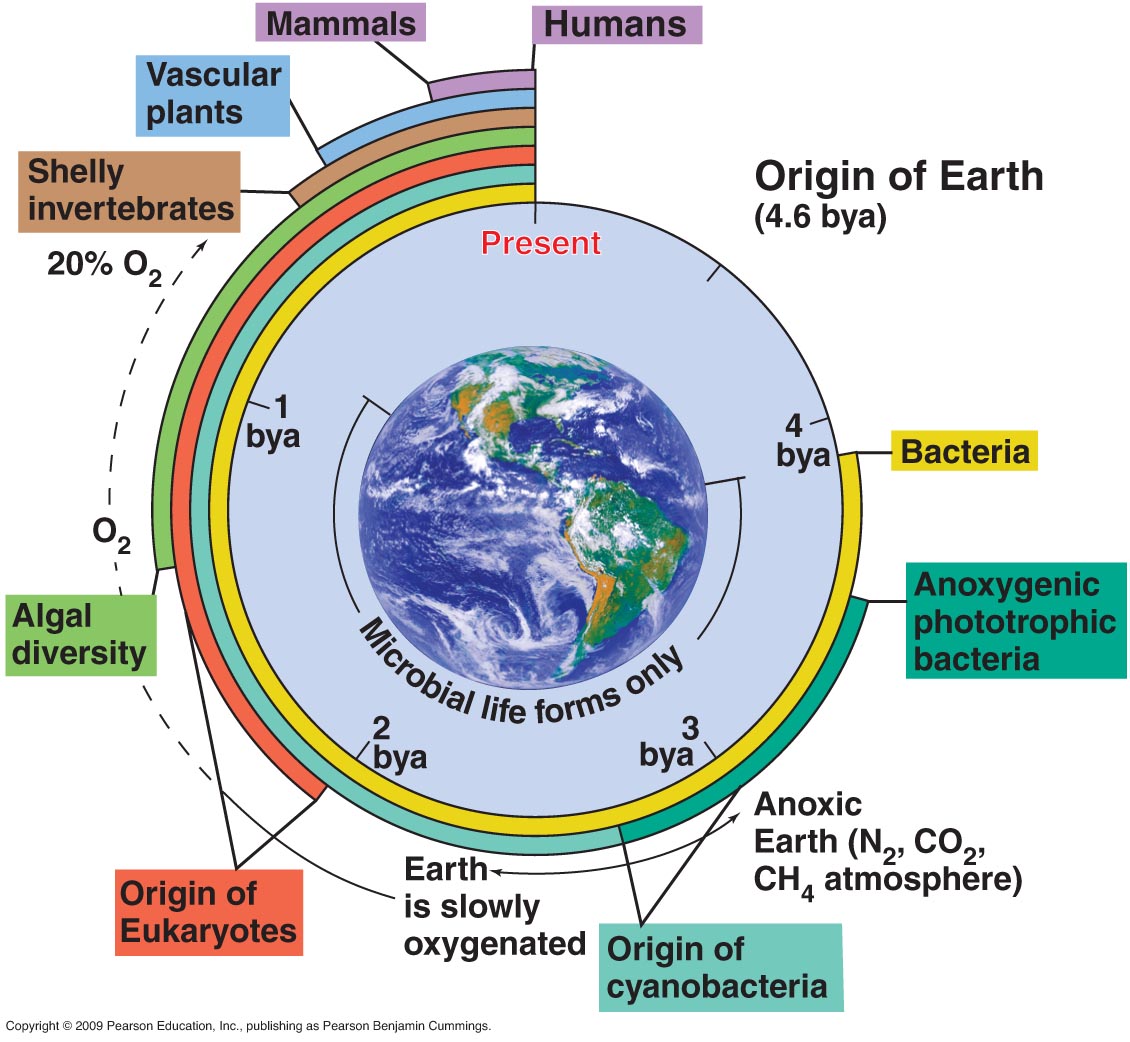 Archaea
From: Brock: Biology of Microorganisms
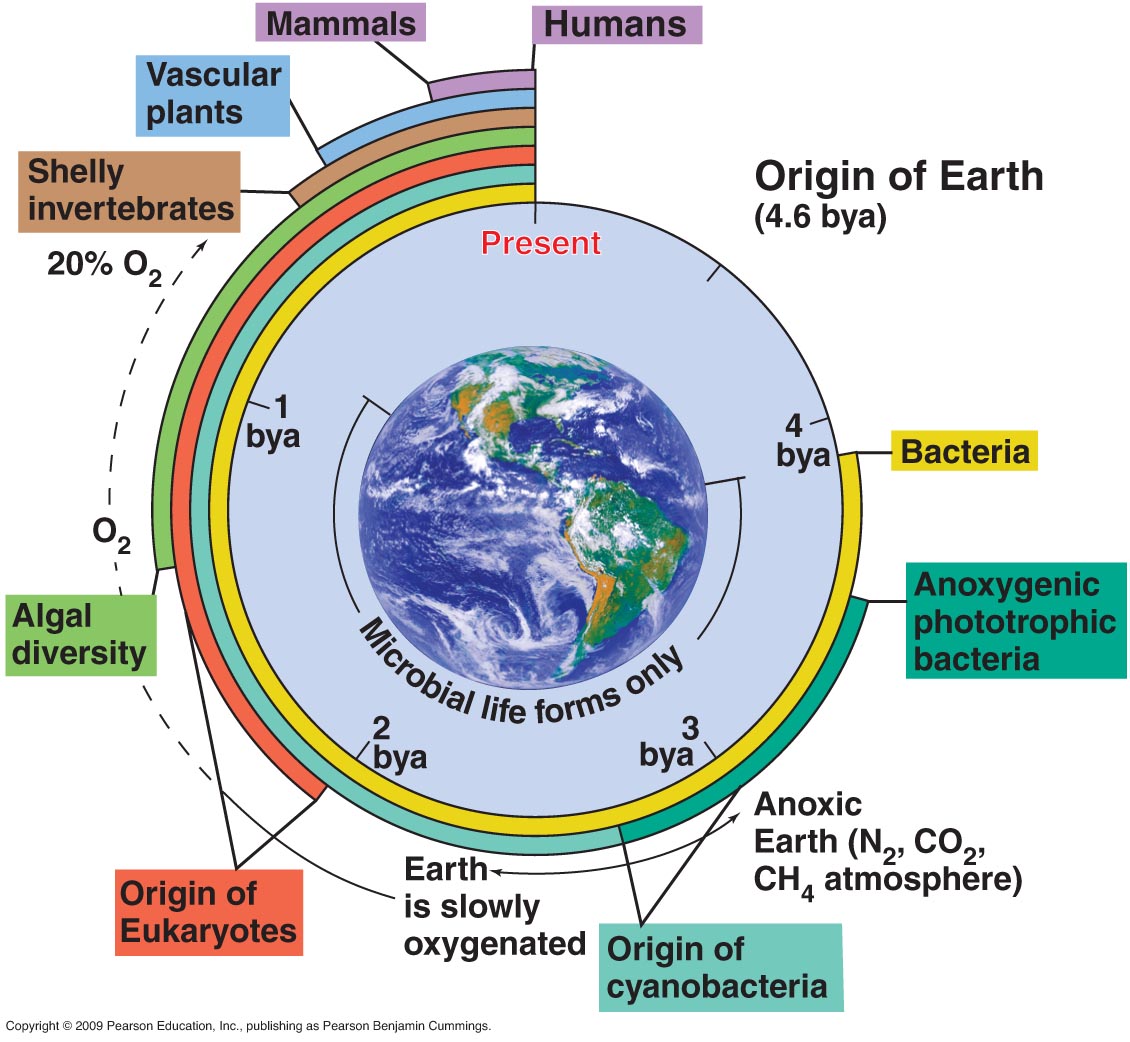 Archaea
From: Brock: Biology of Microorganisms
The greatest pollution event
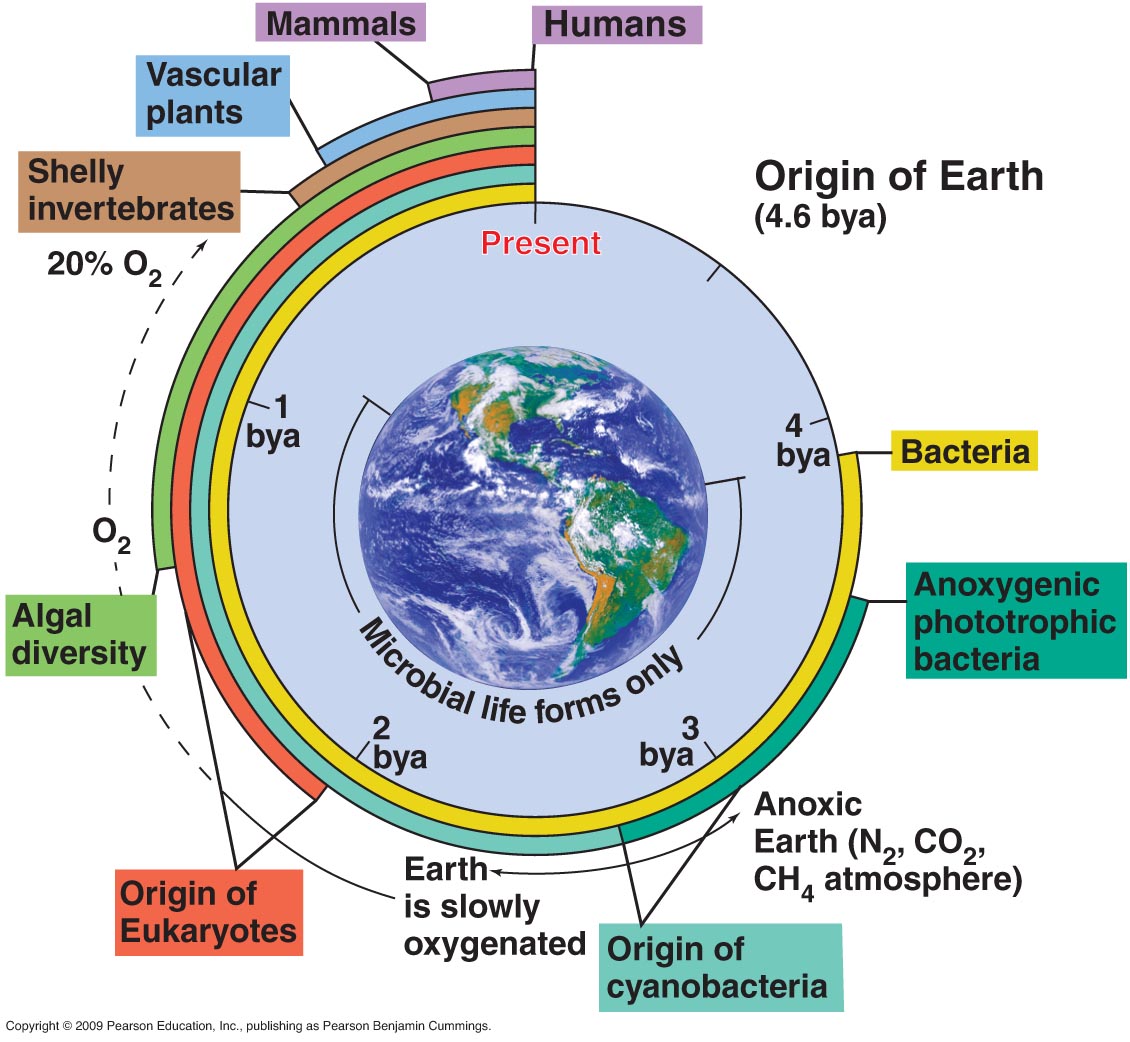 Archaea
From: Brock: Biology of Microorganisms
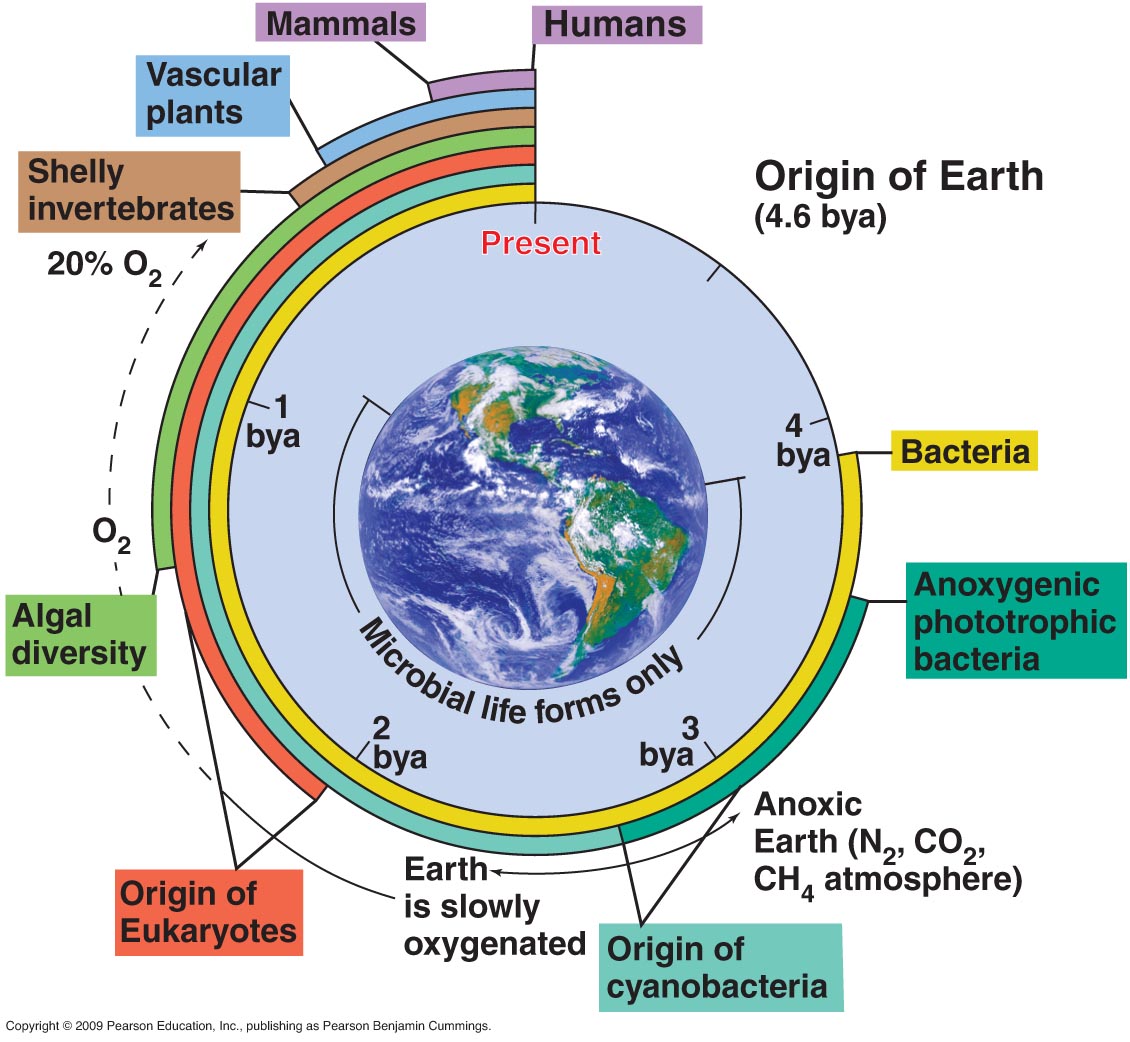 Archaea
From: Brock: Biology of Microorganisms
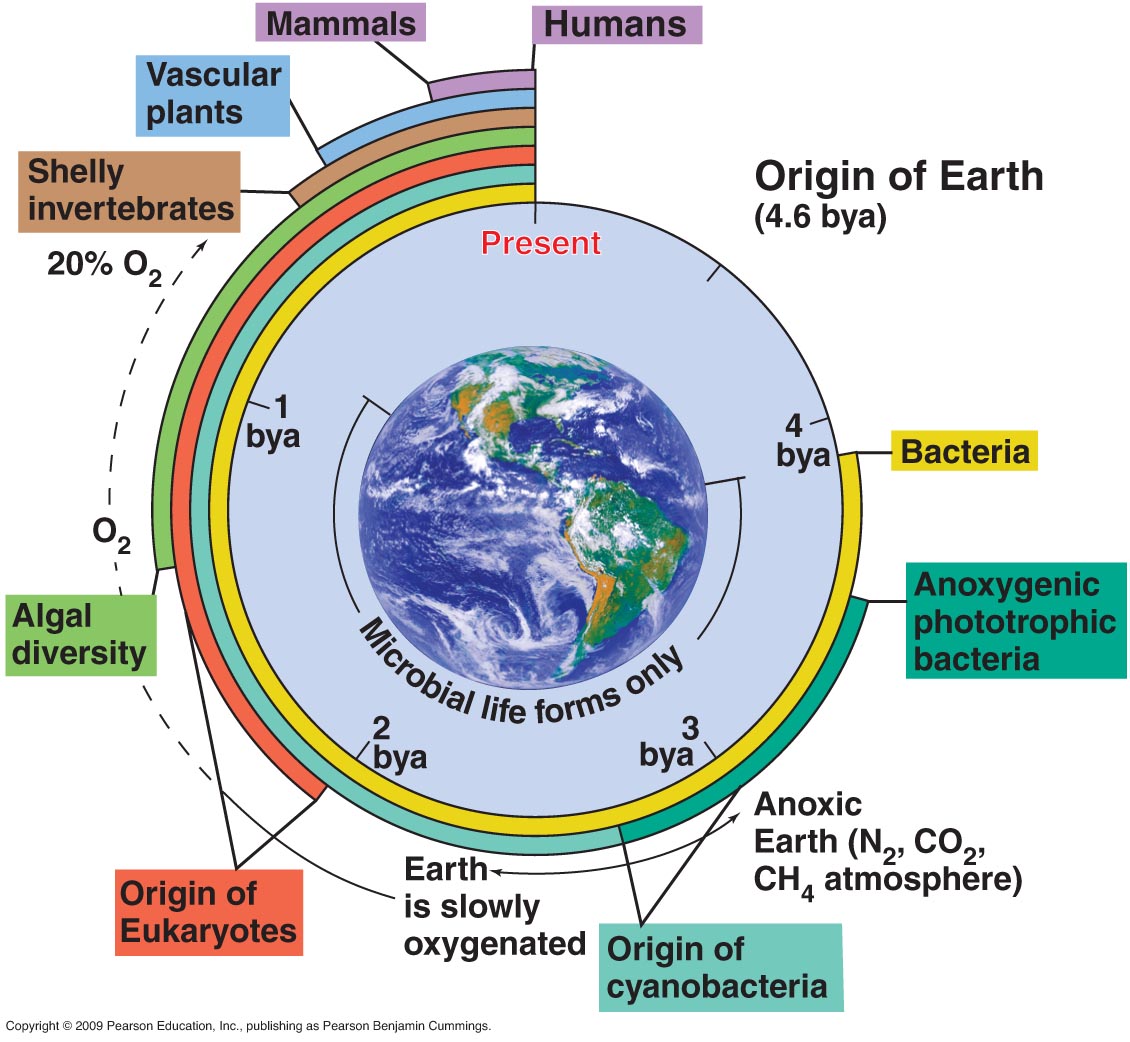 Archaea
From: Brock: Biology of Microorganisms
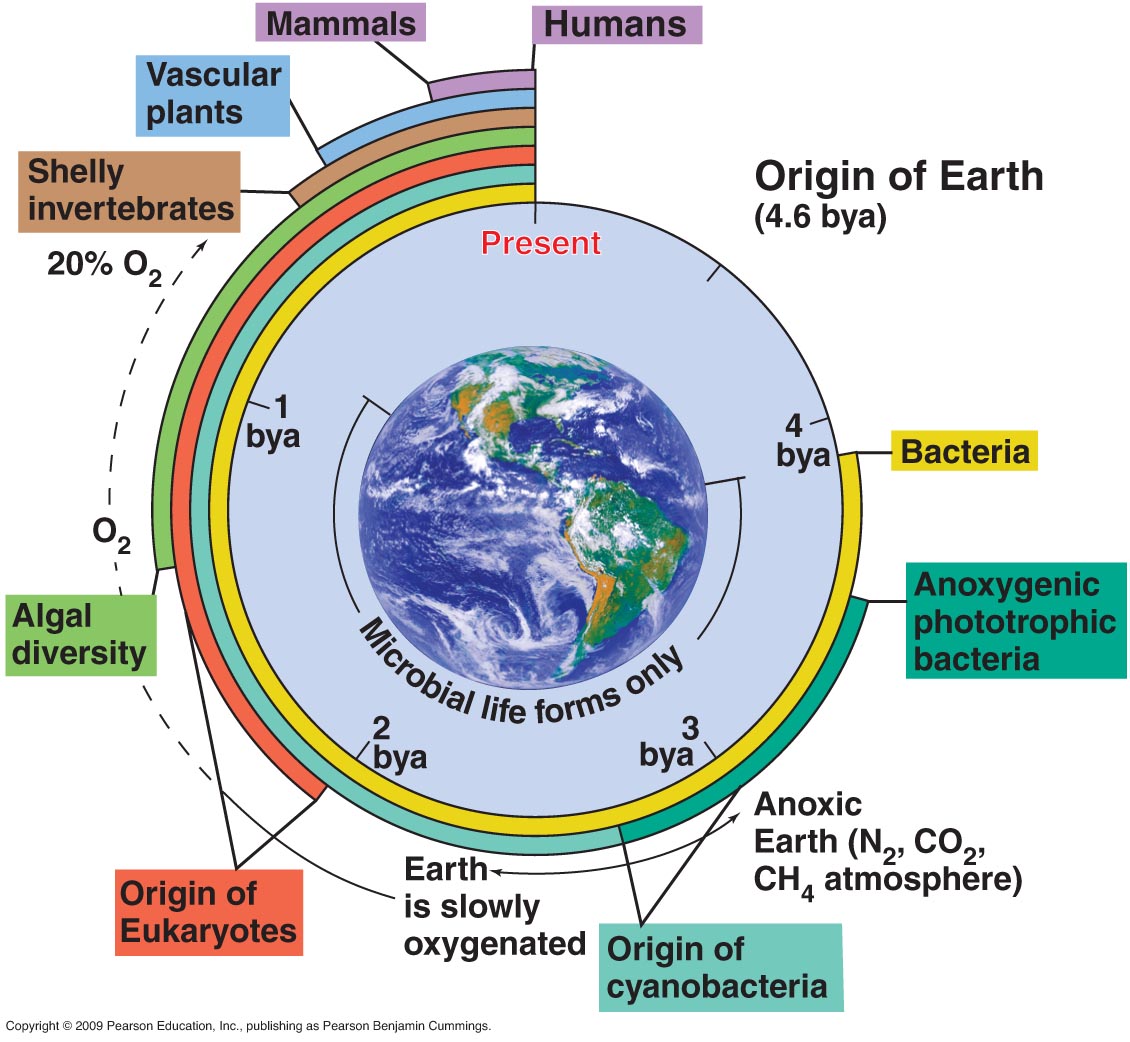 Highly reduced/no oxygen
Archaea
Chemotrophic primary productivity without light
From: Brock: Biology of Microorganisms
Insight: Carl R. Woese to Francis Crick 1969
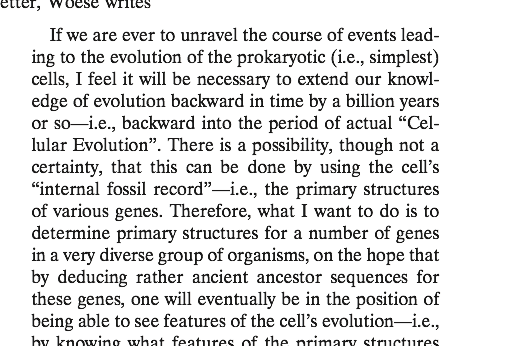 Mapping the tree of life
Molecular fossils
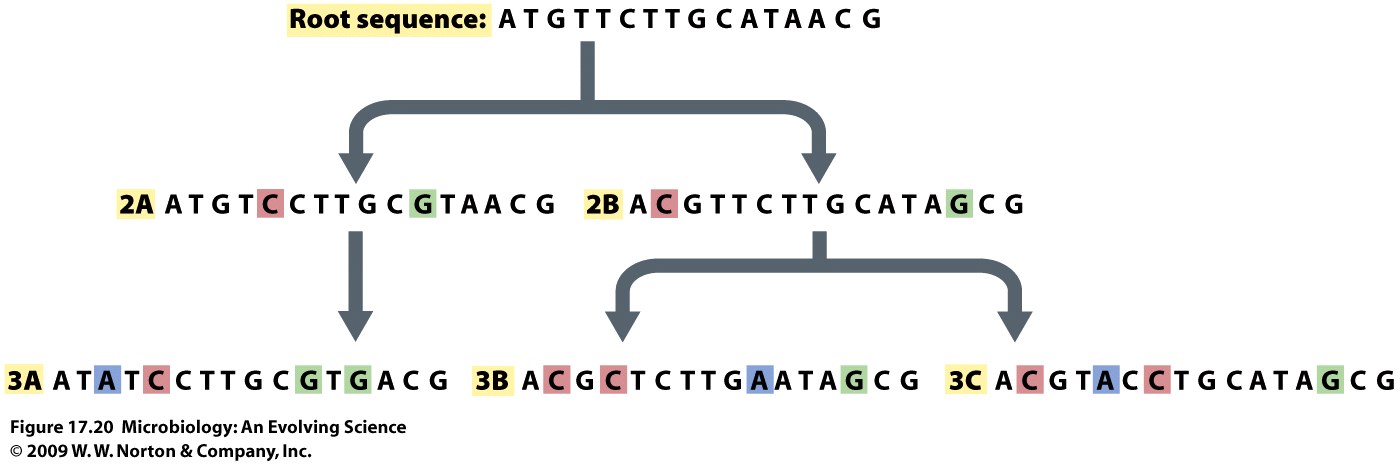 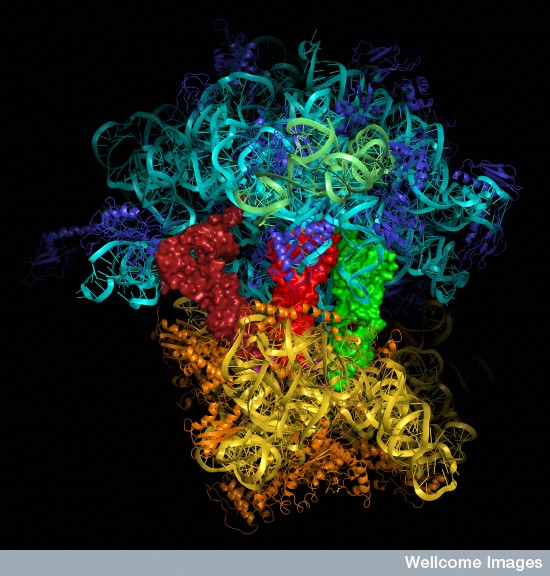 23S rRNA
16S/18S rRNA
The Ribosome
[Speaker Notes: tRNA in the APE sites.  Anticodon loops are buried in small subunit as are the nascent  protein being formed.]
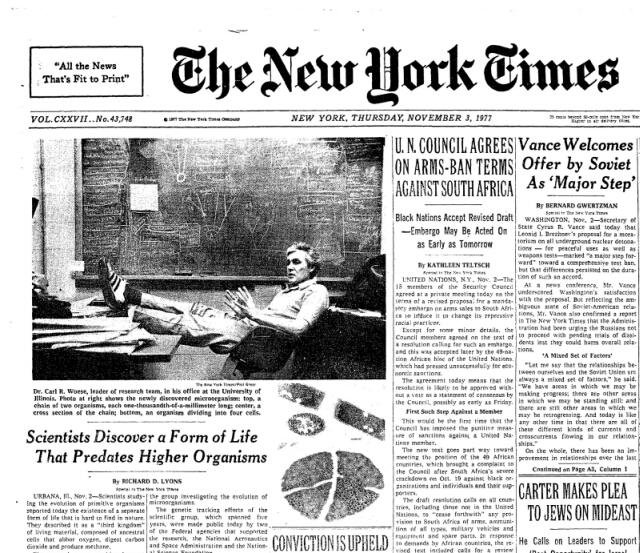 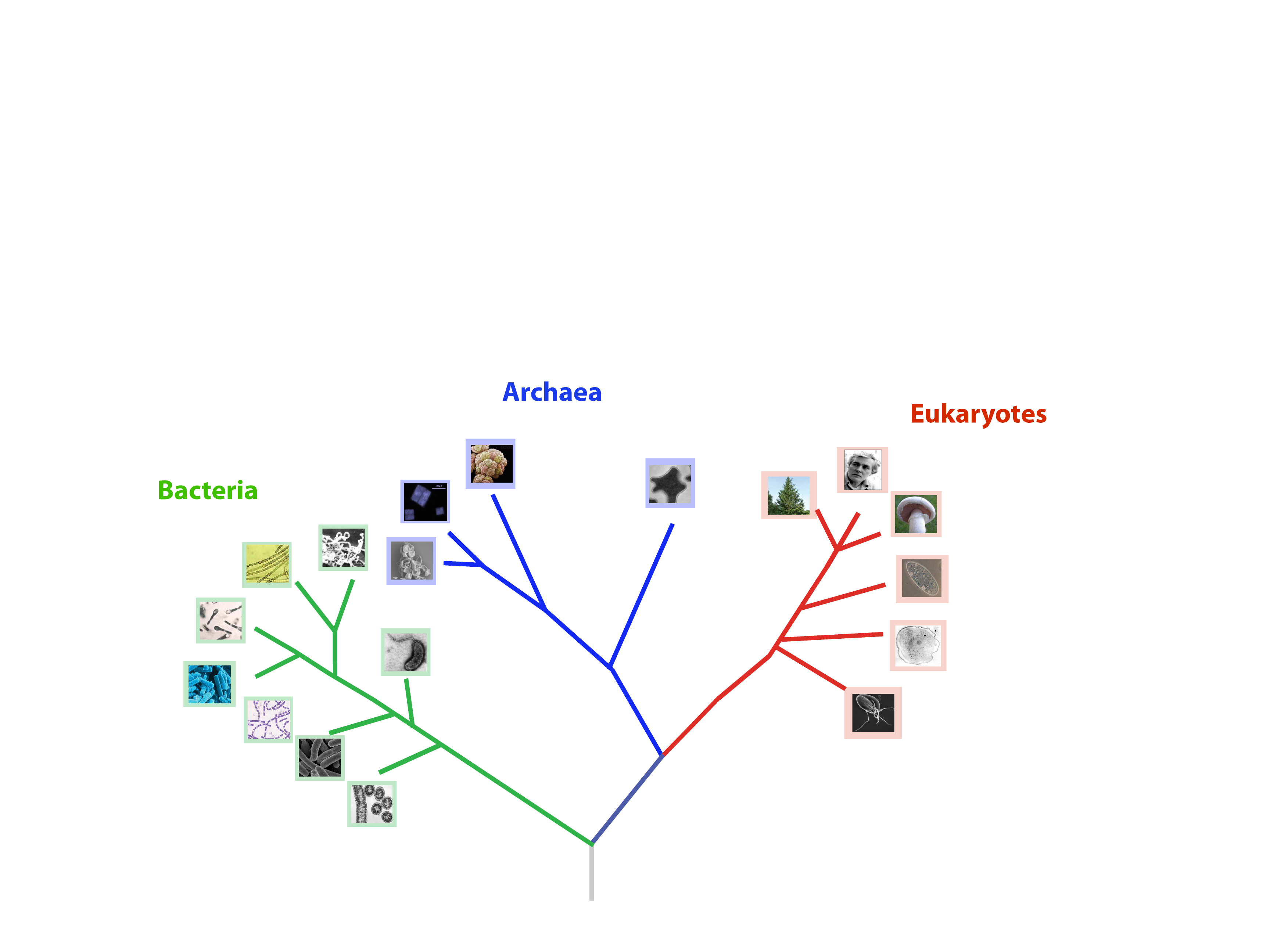 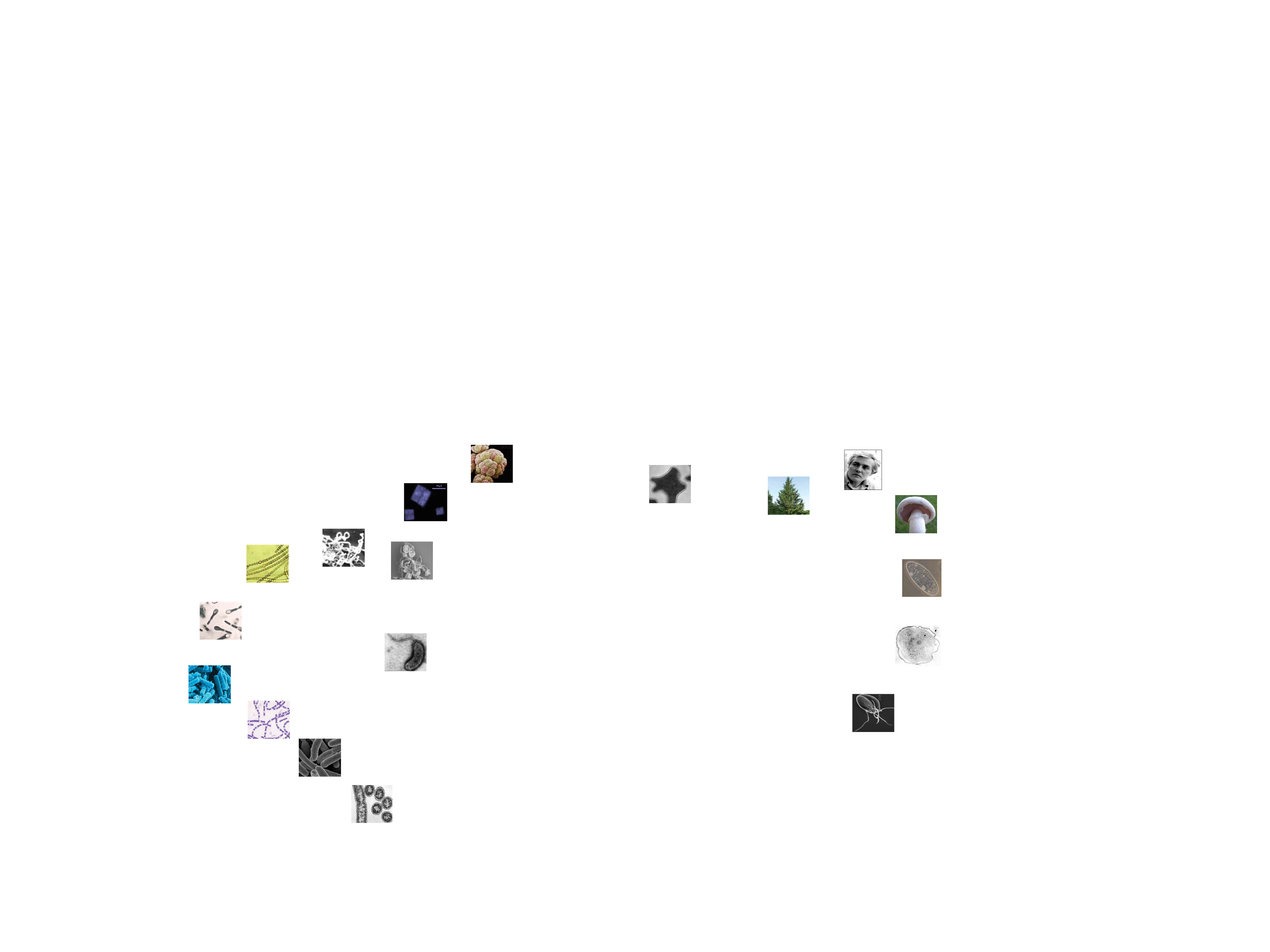 What did cellular life look like in the beginning?
Woese, C R, and G E Fox. “Phylogenetic Structure of the Prokaryotic Domain: The Primary Kingdoms.” Proceedings of the National Academy of Sciences of the United States of America 74, no. 11 (November 1977): 5088–90.
[Speaker Notes: TWO direction …]
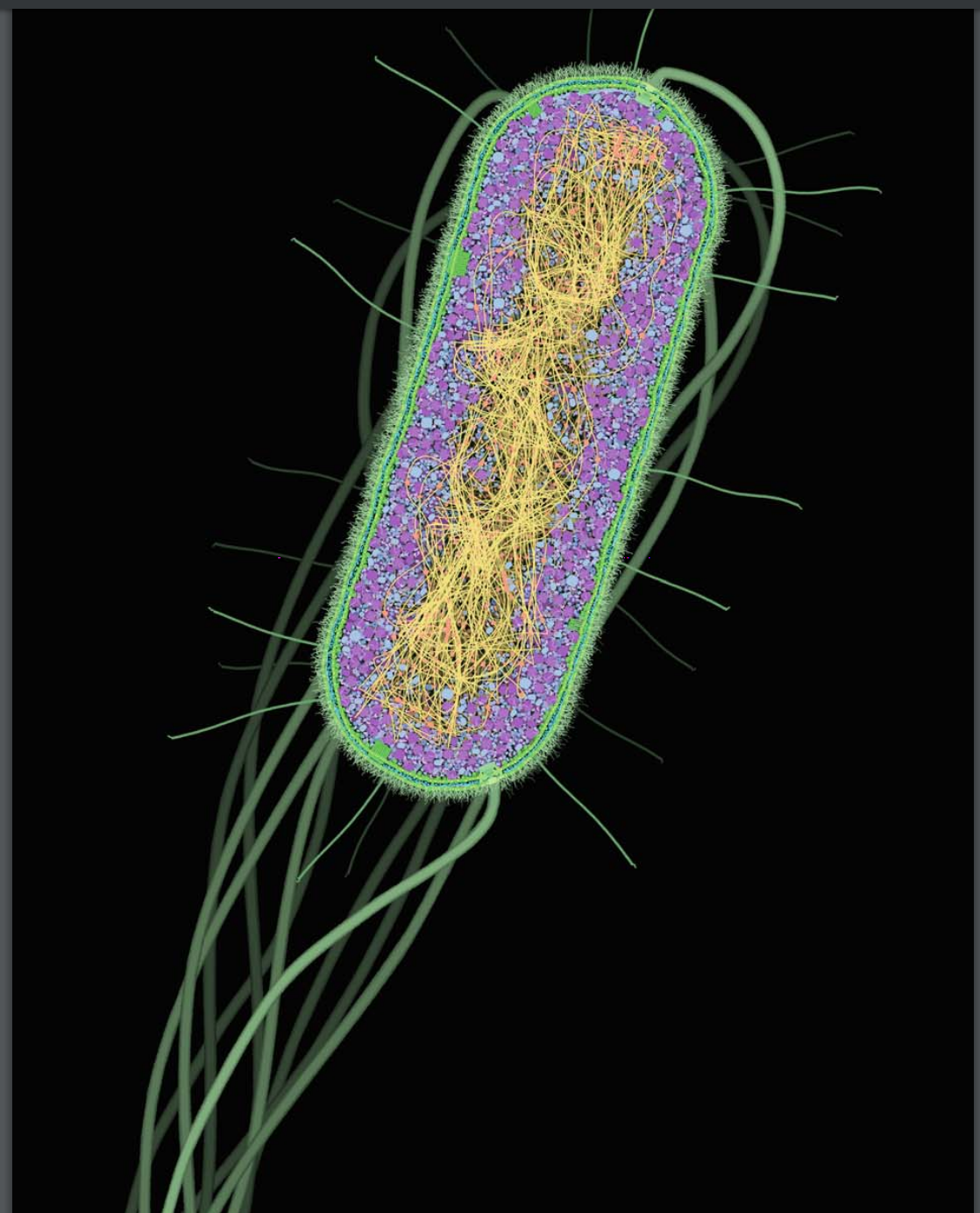 Microbial Cell
The Microbial Cell
Chromosome
Motility and environment interaction
DNA Chromosome
Transcription
DNA->RNA
Ribosome
Translation
RNA-> protein
Membrane
Identify components shared by different groups and map onto the tree of life
What Components Are Universal?
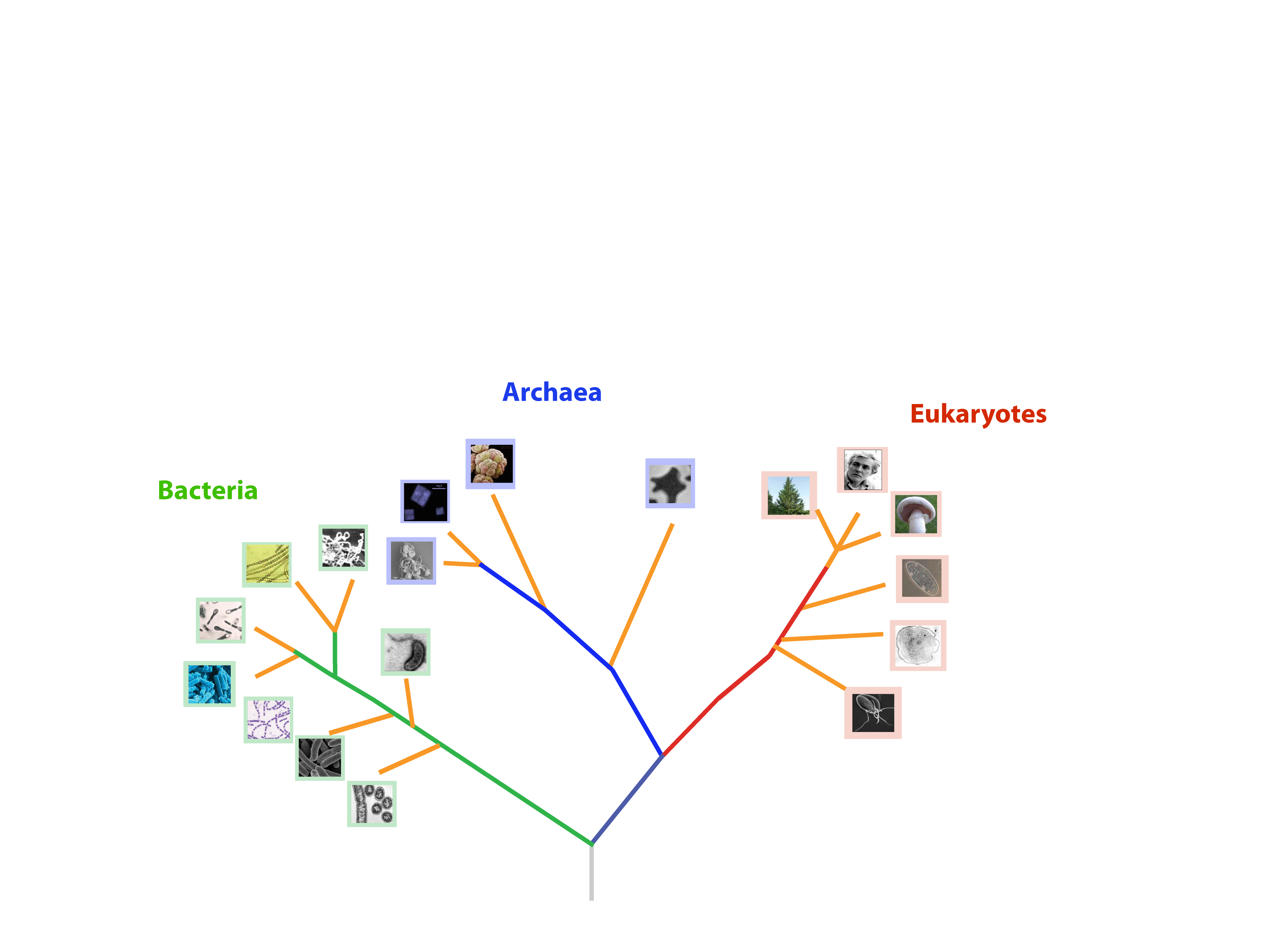 Map characters onto the tree of life to see what was shared by the common ancestors
Metabolism
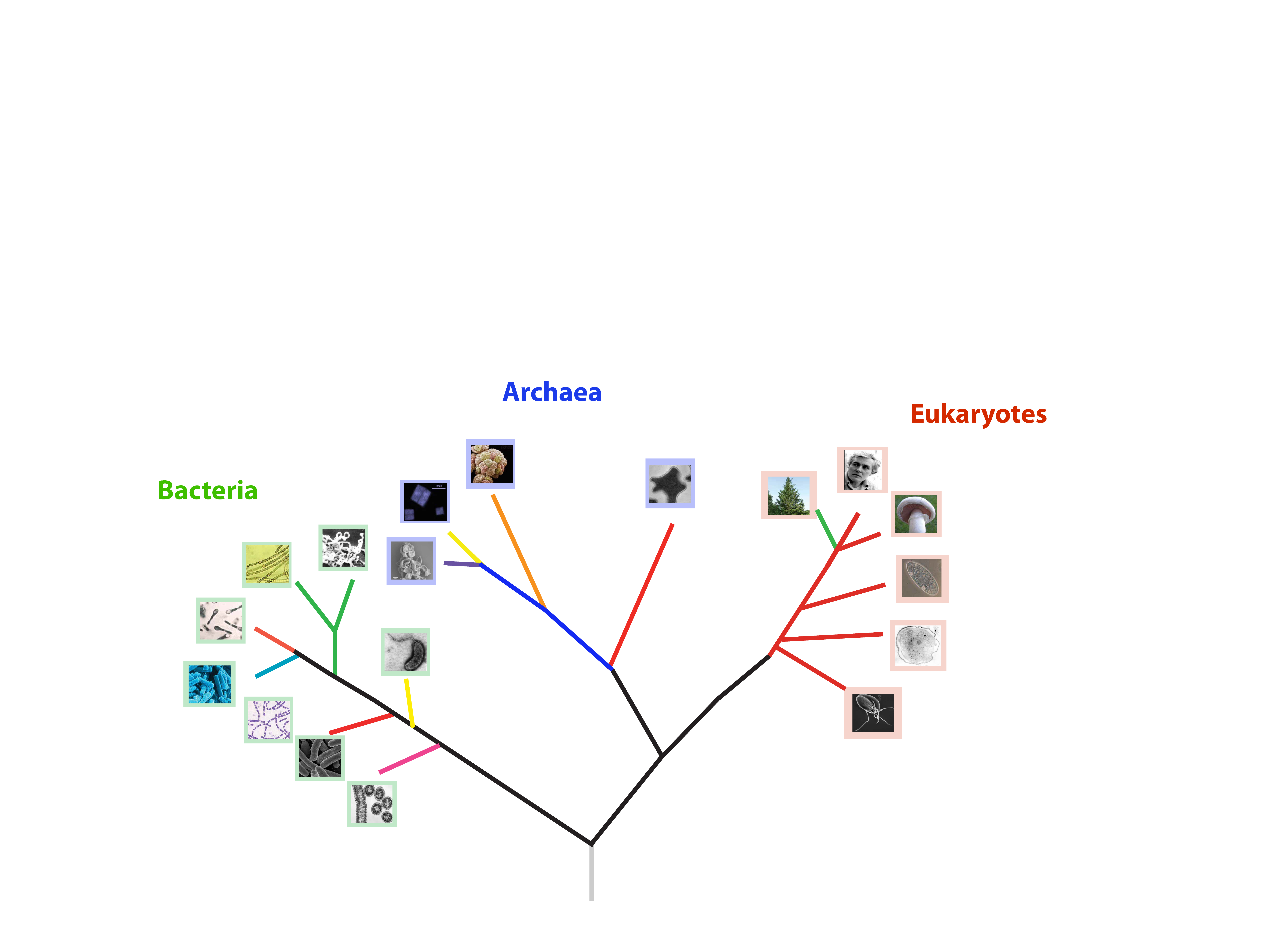 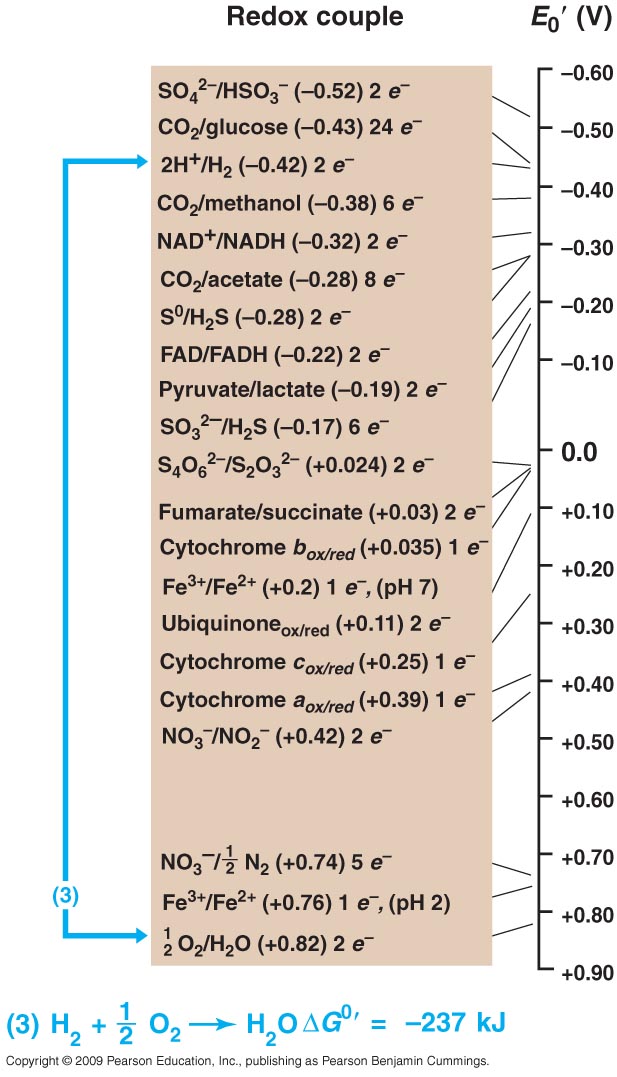 Most negative strongest donors
Methanosarcina mazei
Desulfovibrio vulgaris
Shewanella oneidensis
You
Most positive strongest acceptors
[Speaker Notes: You know about his because you do it all day every day.  Glycolysis and the crebs cycle result in NADH that donates electrons to oxygen you breathe and give you energy.  Microbes are the masters of this with extreme diversity and flexibility.  They an eat go through glycolysis and use breathe iron or Nitrate or sulfate instead of oxygen.  They can eat hydrogen and breathe nitrate or sulfate, 

There are some of these combinations that only life has figured out how make run under these conditions and others occur chemically.]
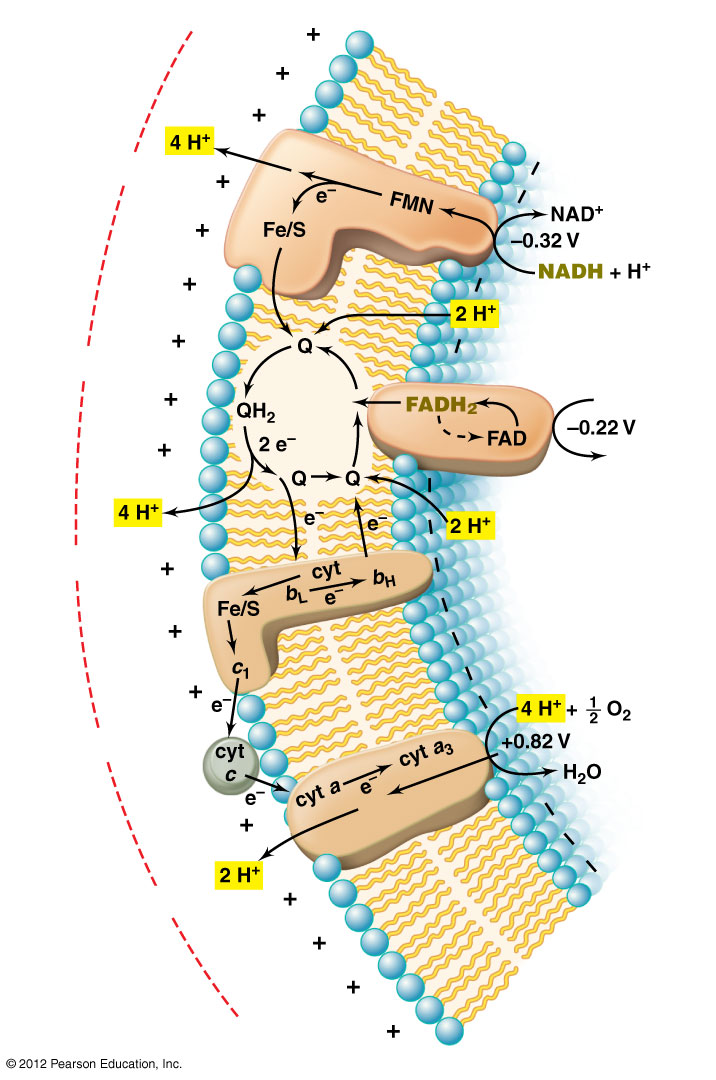 Electron transport chain makes a gradient
E0(V)
ATPase harvests the gradient
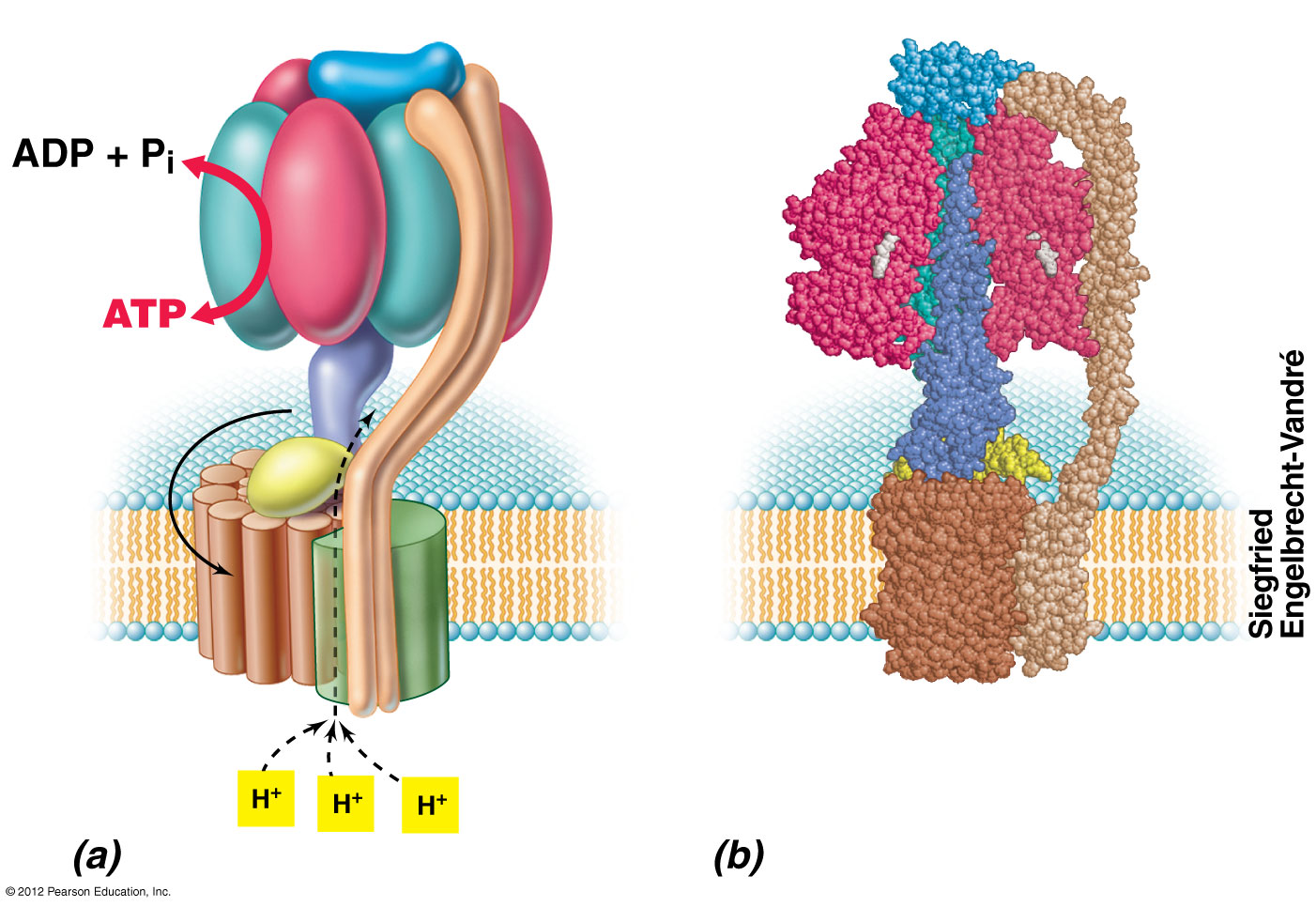 0.22
0.0
ENVIRONMENT
0.1
CYTOPLASM
0.36
0.39
E0(V)
[Speaker Notes: Figure 4.19 Generation of the proton motive force during aerobic respiration.

Minute 5:20]
ATP synthase
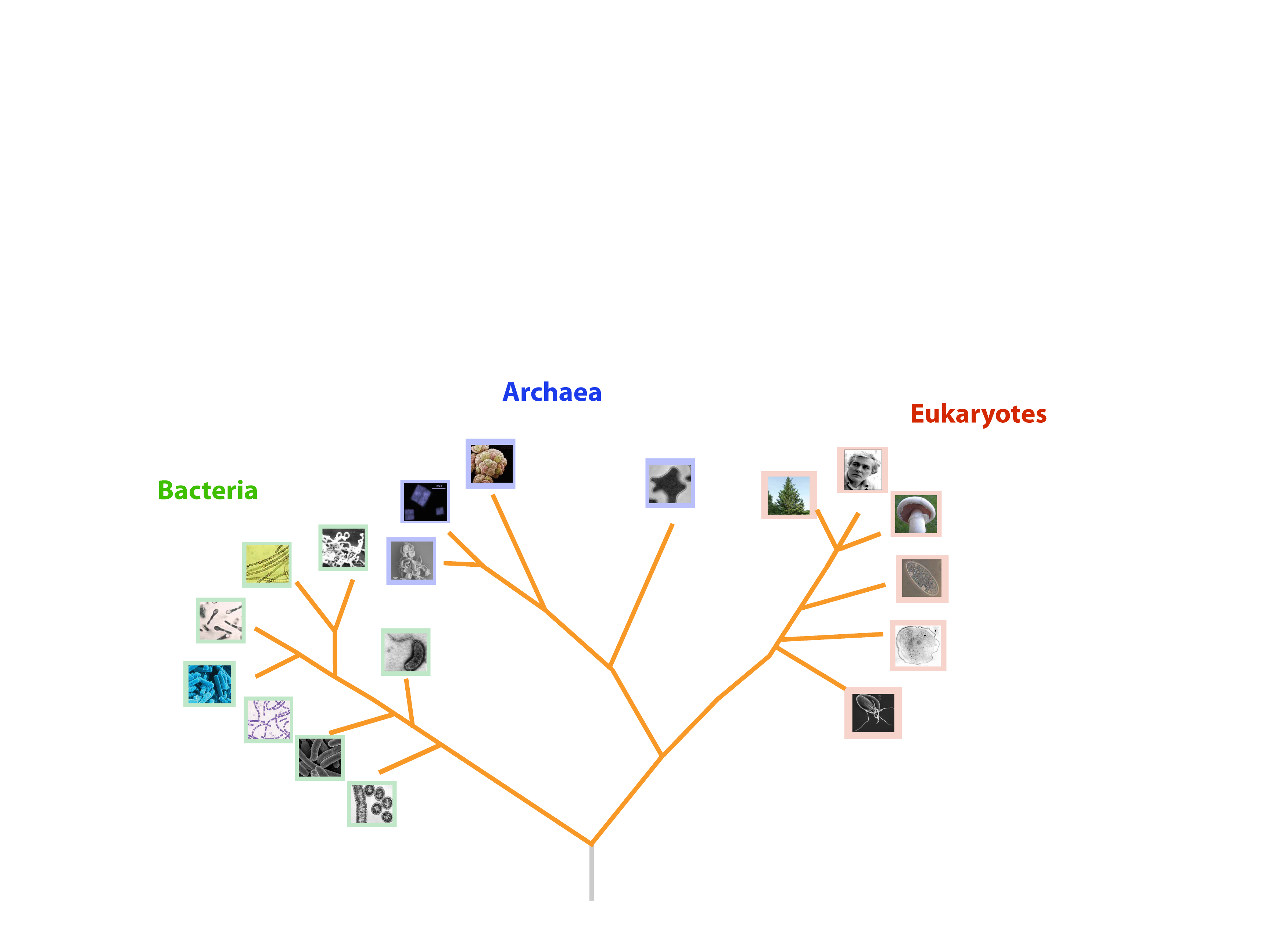 Flexible enzyme for energy generation depends upon a cell
The Cell
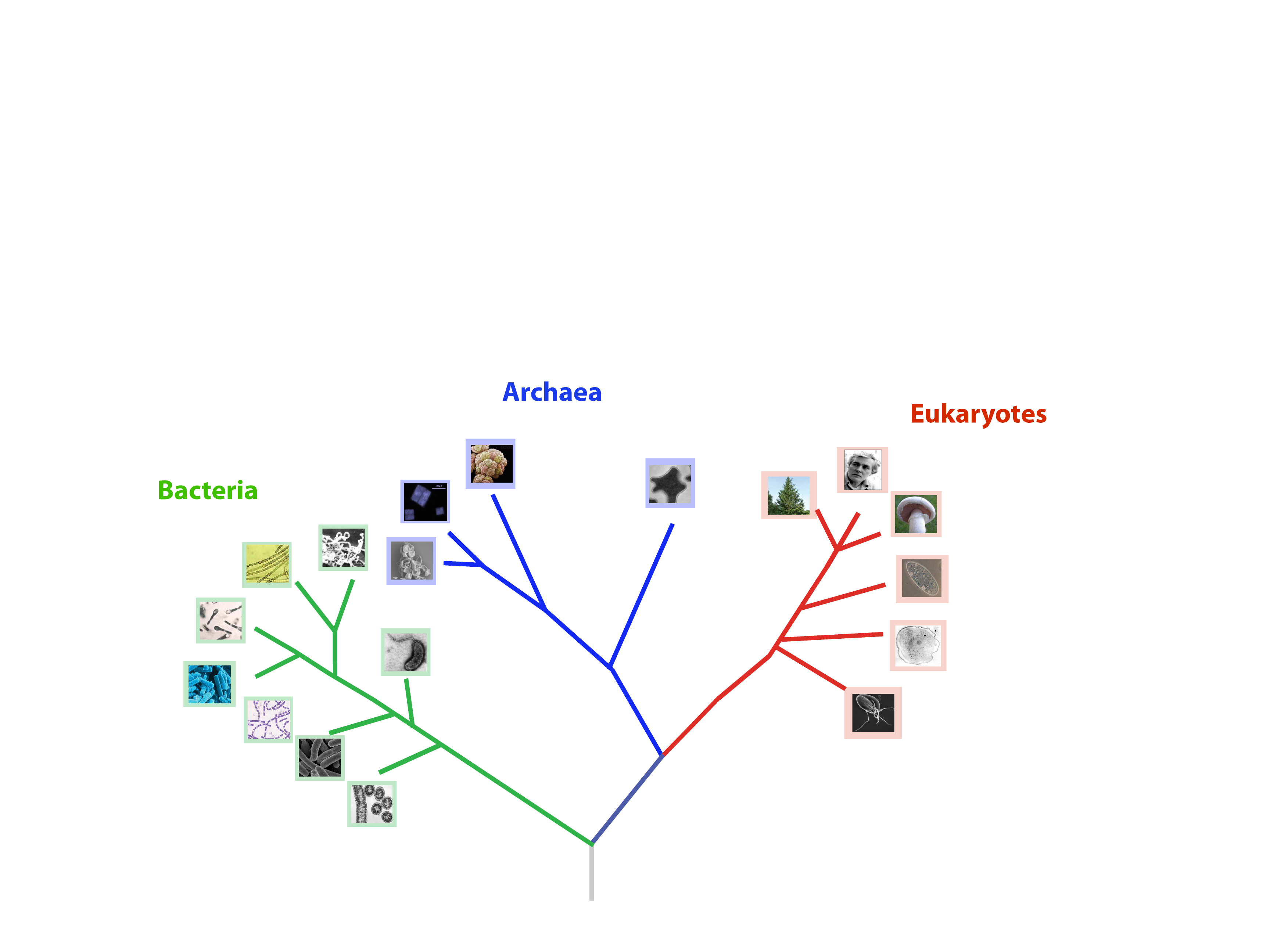 Threshold
Lipid Bilayer And Cell Membrane
Genome Replication And Chromosome Structure
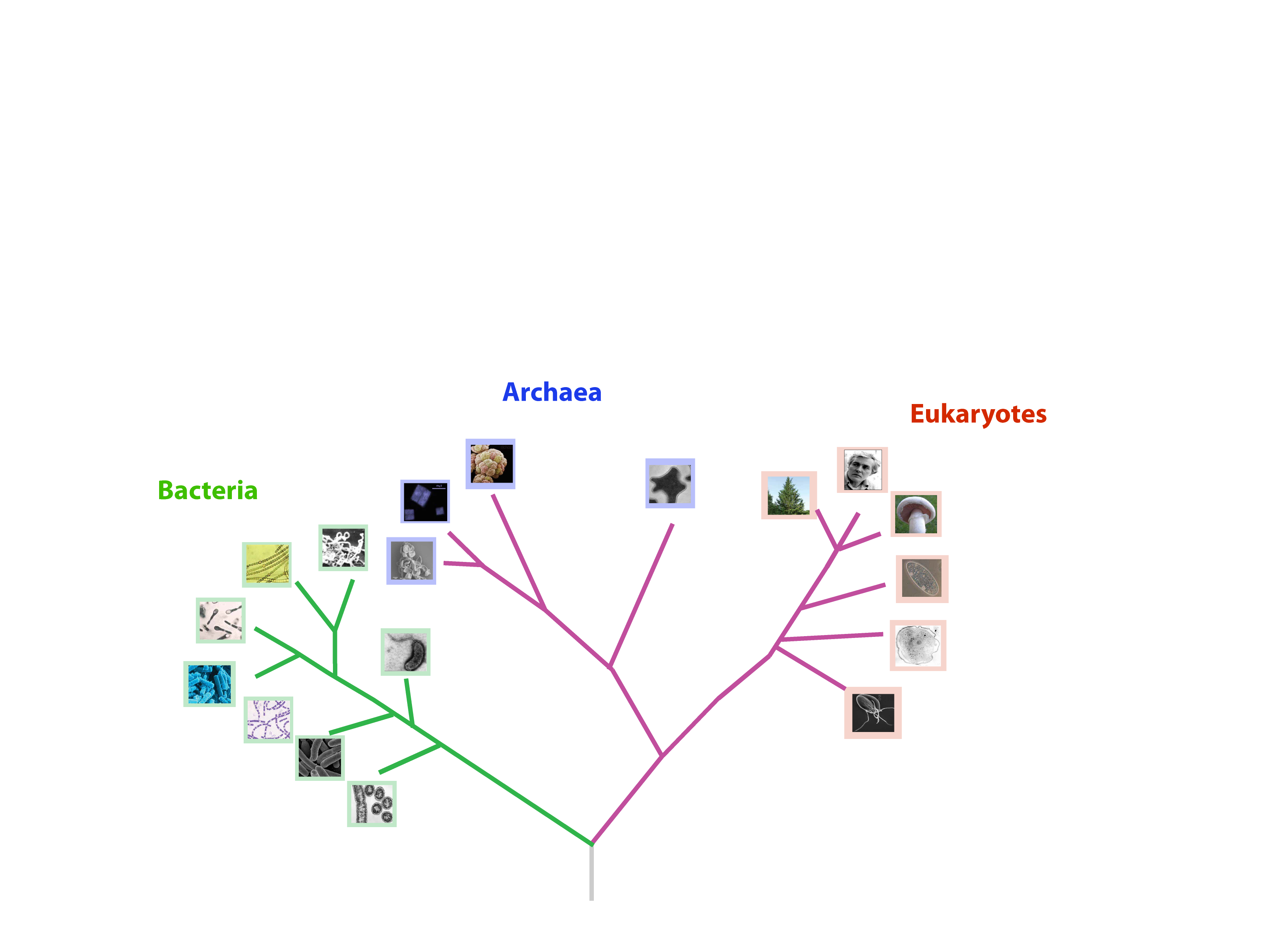 DNA polymerases, initiation of replication
Transcription
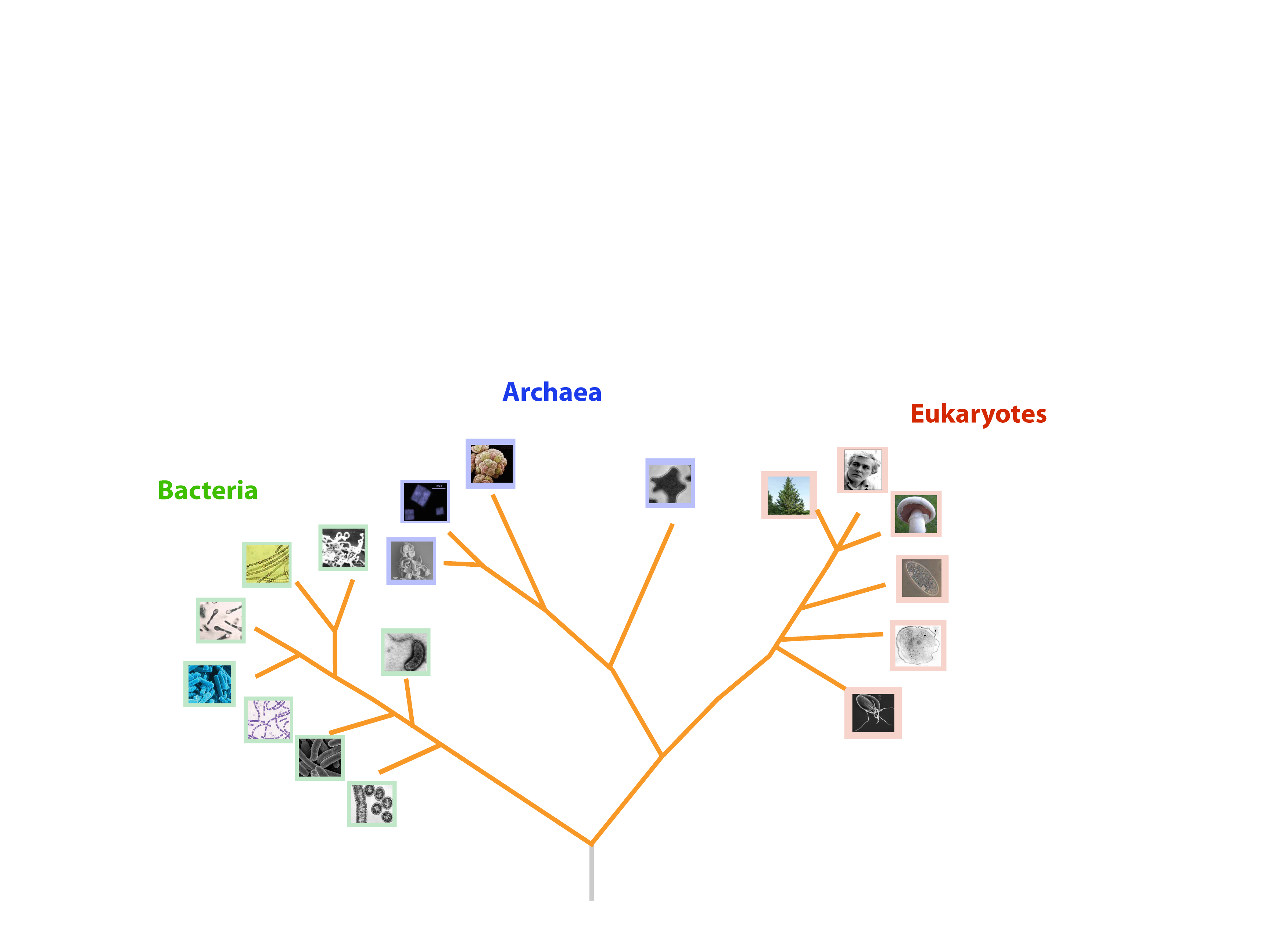 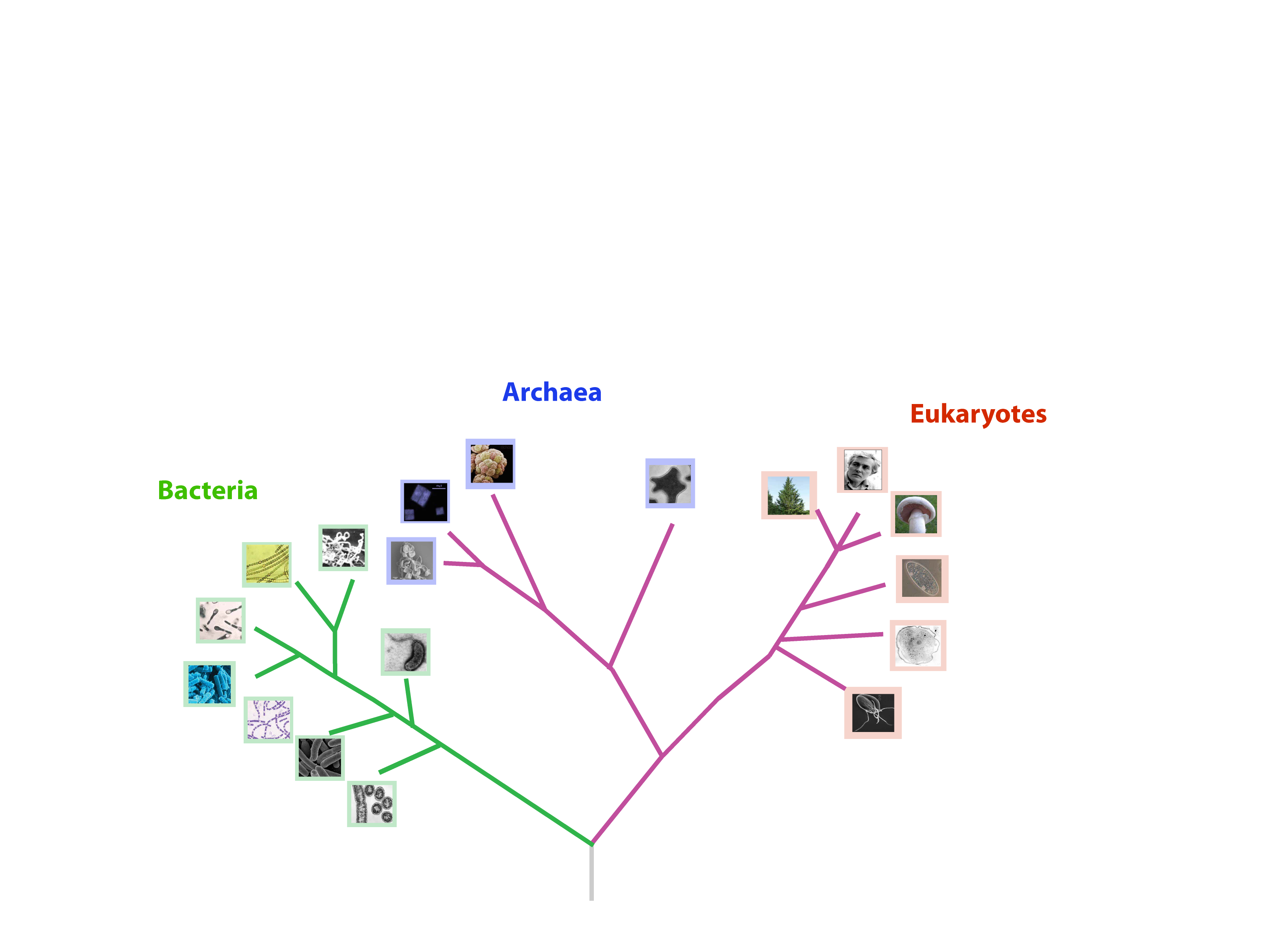 Other DNA-dependent RNA polymerase subunits and initiation complexes
Transcription
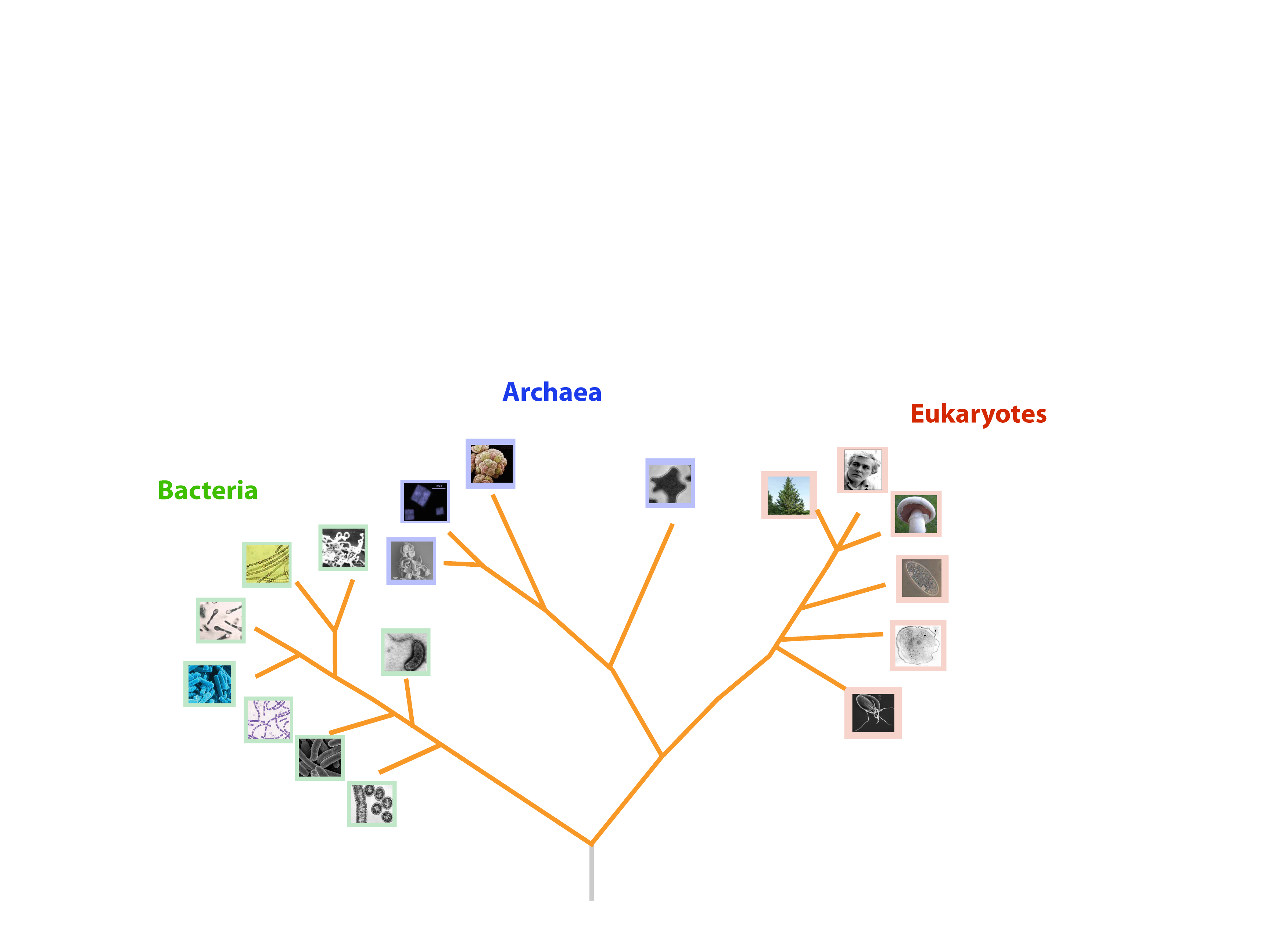 2 subunits of DNA-dependent RNA polymerase subunits
Translation
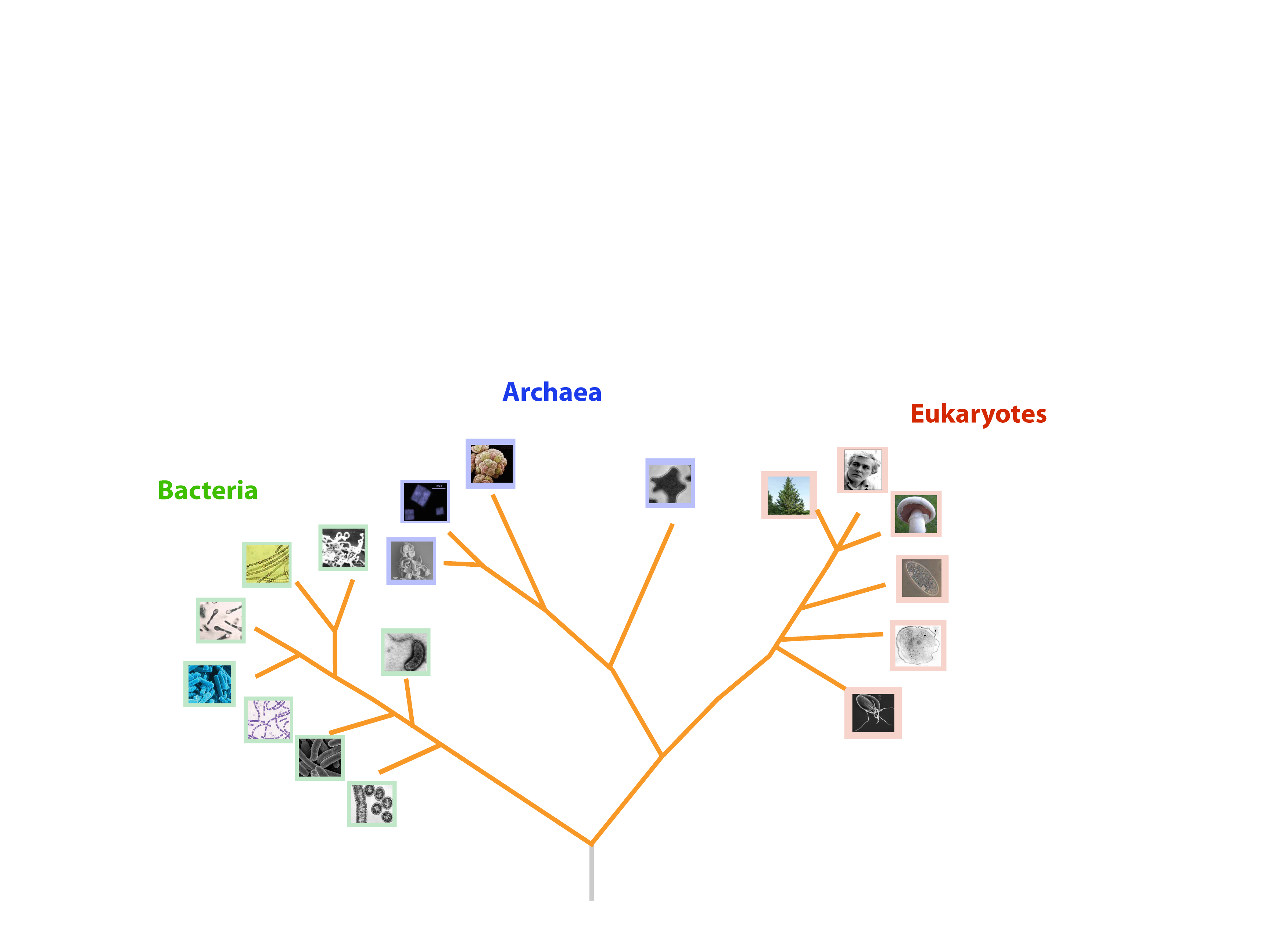 rRNA, tRNAs, elongation factors, tRNA charging enzymes, most (but not all) ribosomal proteins
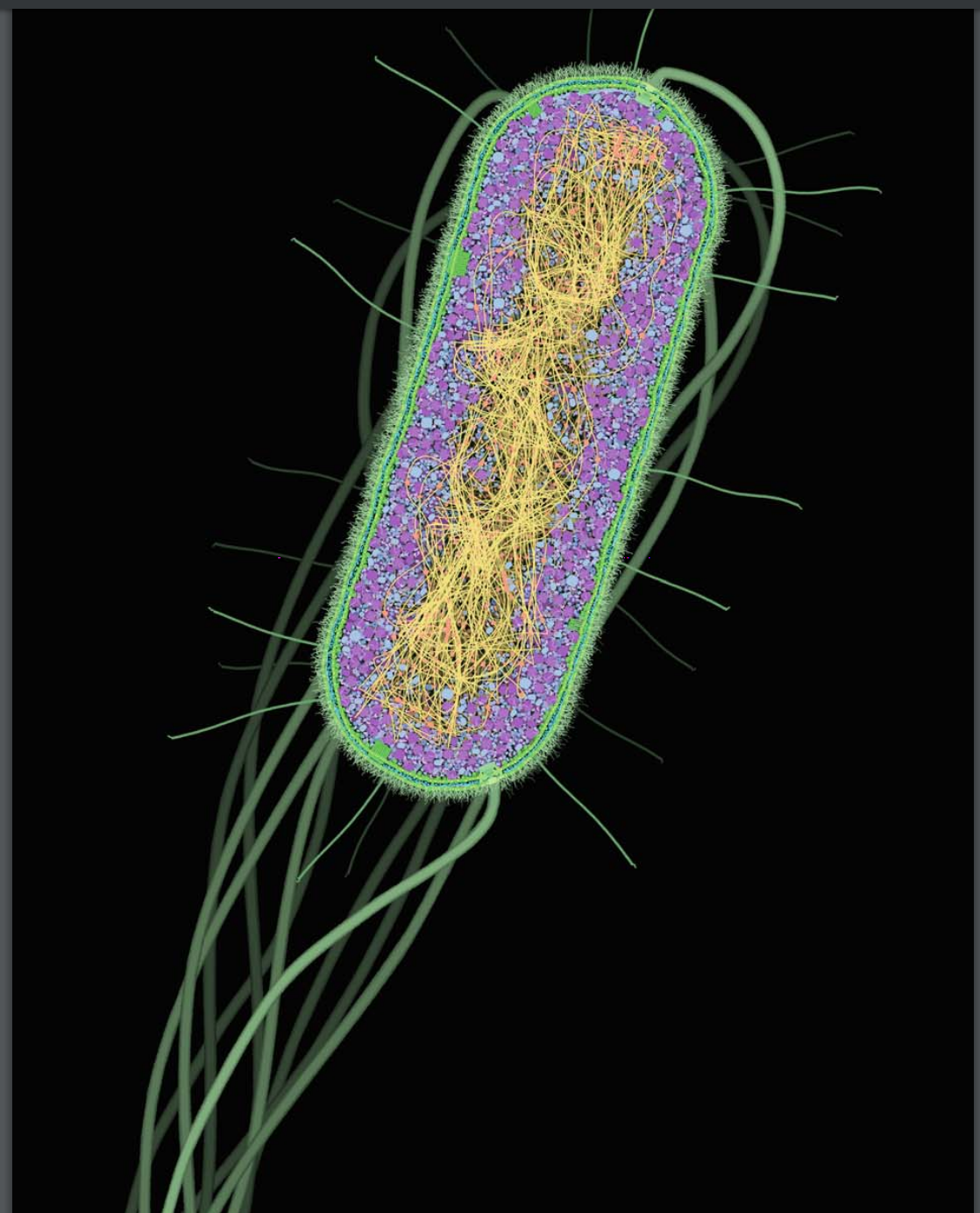 Microbial Cell
The Microbial Cell
Chromosome
Motility and environment interaction
DNA Chromosome
Transcription
DNA->RNA
Ribosome
Translation
RNA-> protein
Membrane
ATPase and some way to make proton motive force
What if we just can’t recognize cellular functions that are shared?
Changes in Evolutionary Mode
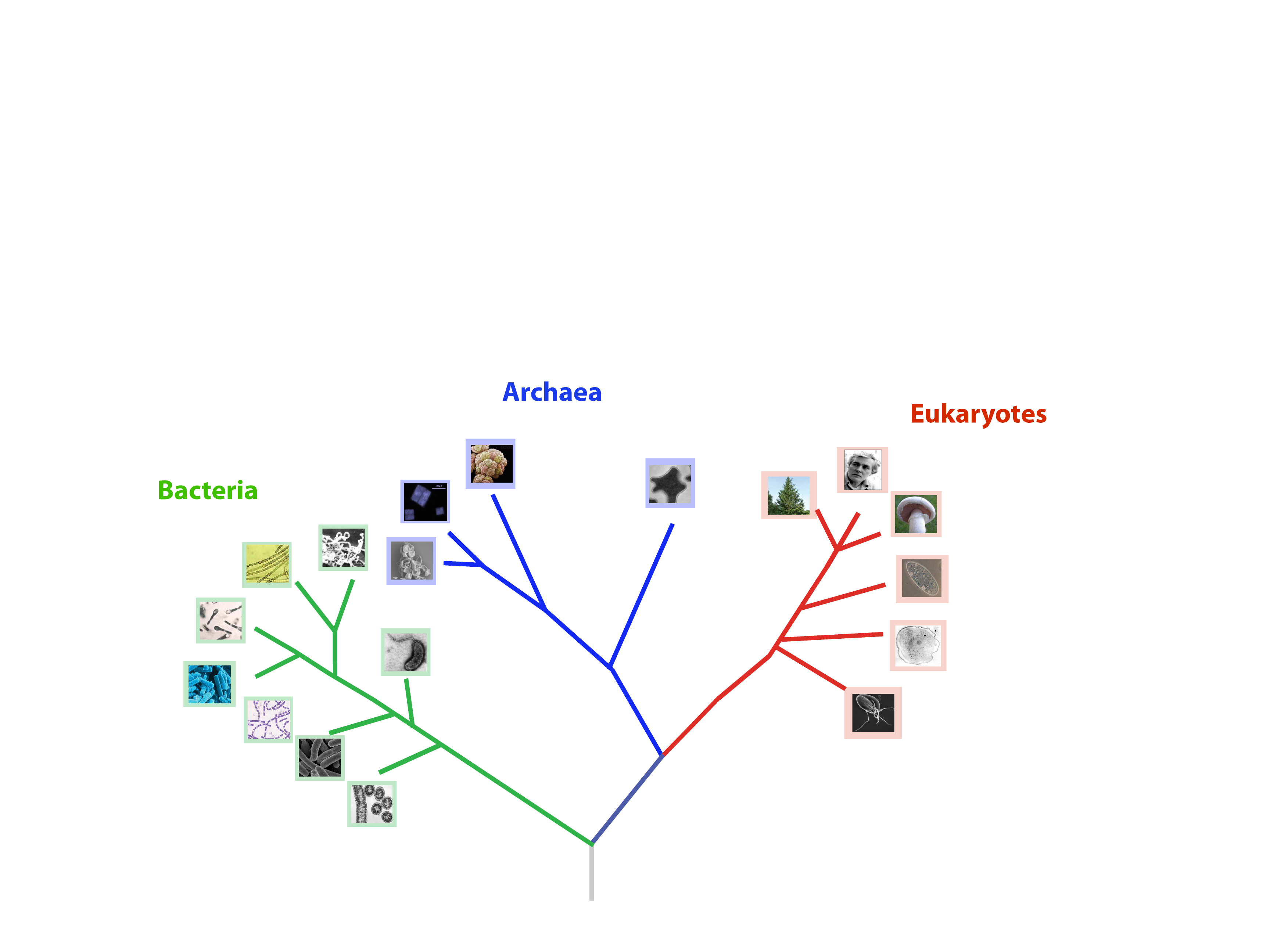 fossils
3.5 bya
4.5 bya
Before 3.5 billion there must have been a difference in either tempo or mode
Woese, C. R., and G. E. Fox. “The Concept of Cellular Evolution.” Journal of Molecular Evolution 10, no. 1 (September 20, 1977).
[Speaker Notes: Compartmentalization vs well mixed.  Limited diffusion in chemical terms]
The Progenote
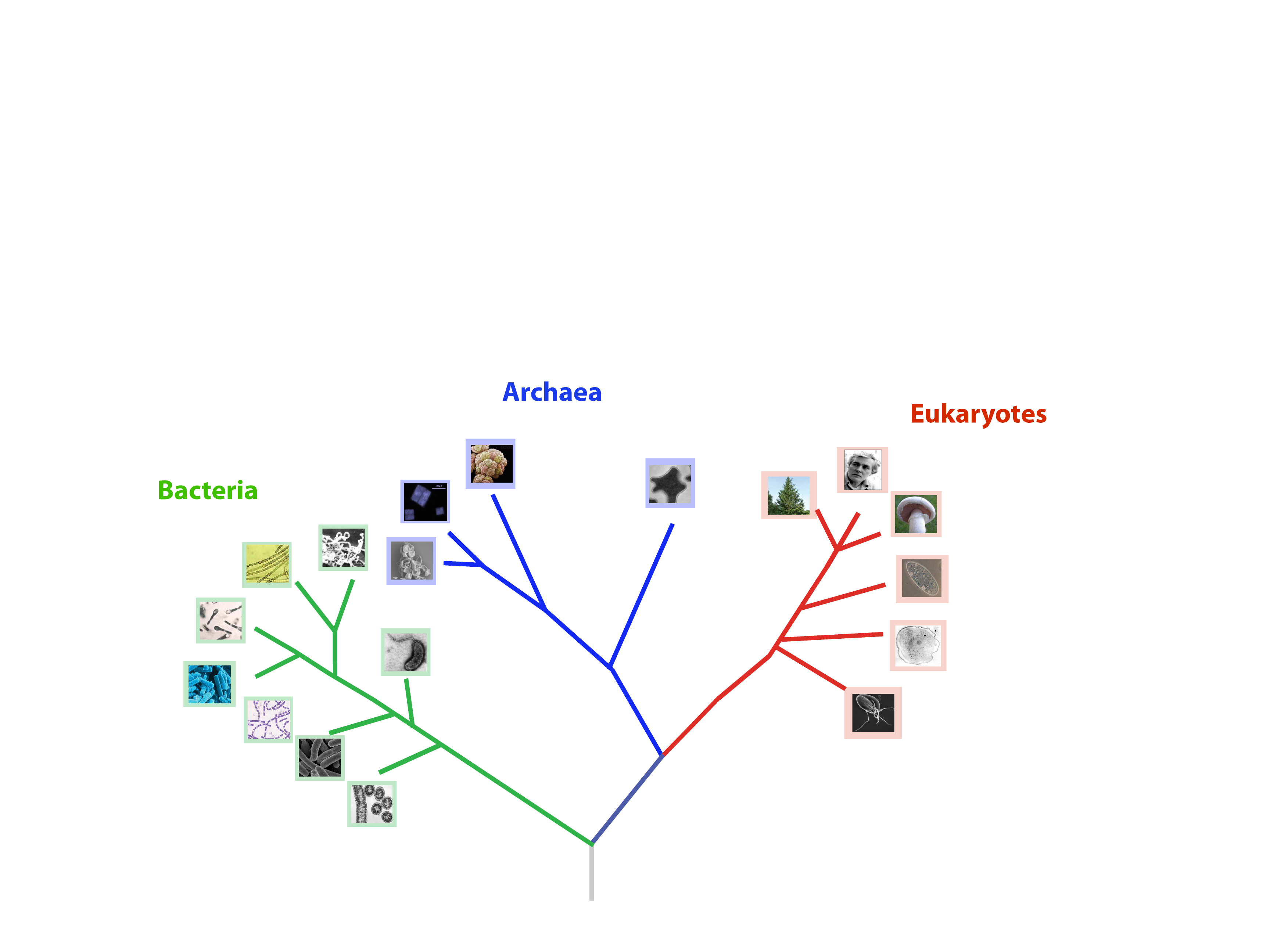 Vertical decent
Communal evolution
Progenote
Woese, C. R., and G. E. Fox. “The Concept of Cellular Evolution.” Journal of Molecular Evolution 10, no. 1 (September 20, 1977).
[Speaker Notes: When, why and how did life evolve from a communal form to one of vertical decent? How did so much diversity arise so fast?]
Evolutionary Mode Of The Progenote
The progenote was in the process of evolving the relationship between genotype and phenotype.
No individual cells, instead “supermolecular aggregates” with communal sharing of genetic material.
Sharing mode allowed a faster tempo and resulted in the rapid generation of complex molecular machines for translation and energy production.

Communal mode is ongoing if limited by vertical predominance of vertical evolution.
Woese, C. R., and G. E. Fox. “The Concept of Cellular Evolution.” Journal of Molecular Evolution 10, no. 1 (September 20, 1977).
Vetsigian, K., C. R. Woese, and N. Goldenfeld. “Collective Evolution and the Genetic Code.” Proc Natl Acad Sci USA 103 (2006): 10696–701.
[Speaker Notes: Apply the universal rules of evolution whether they be to genes or to biopolymers

What needs explaining is not why the major cell designs are so similar, but why they are so different.
This apparent contradiction can be resolved by assuming that the highly diverse cell designs that exist today are the result of a common evolution in which each of them began under (significantly)
different starting conditions.]
Viruses …the next frontier
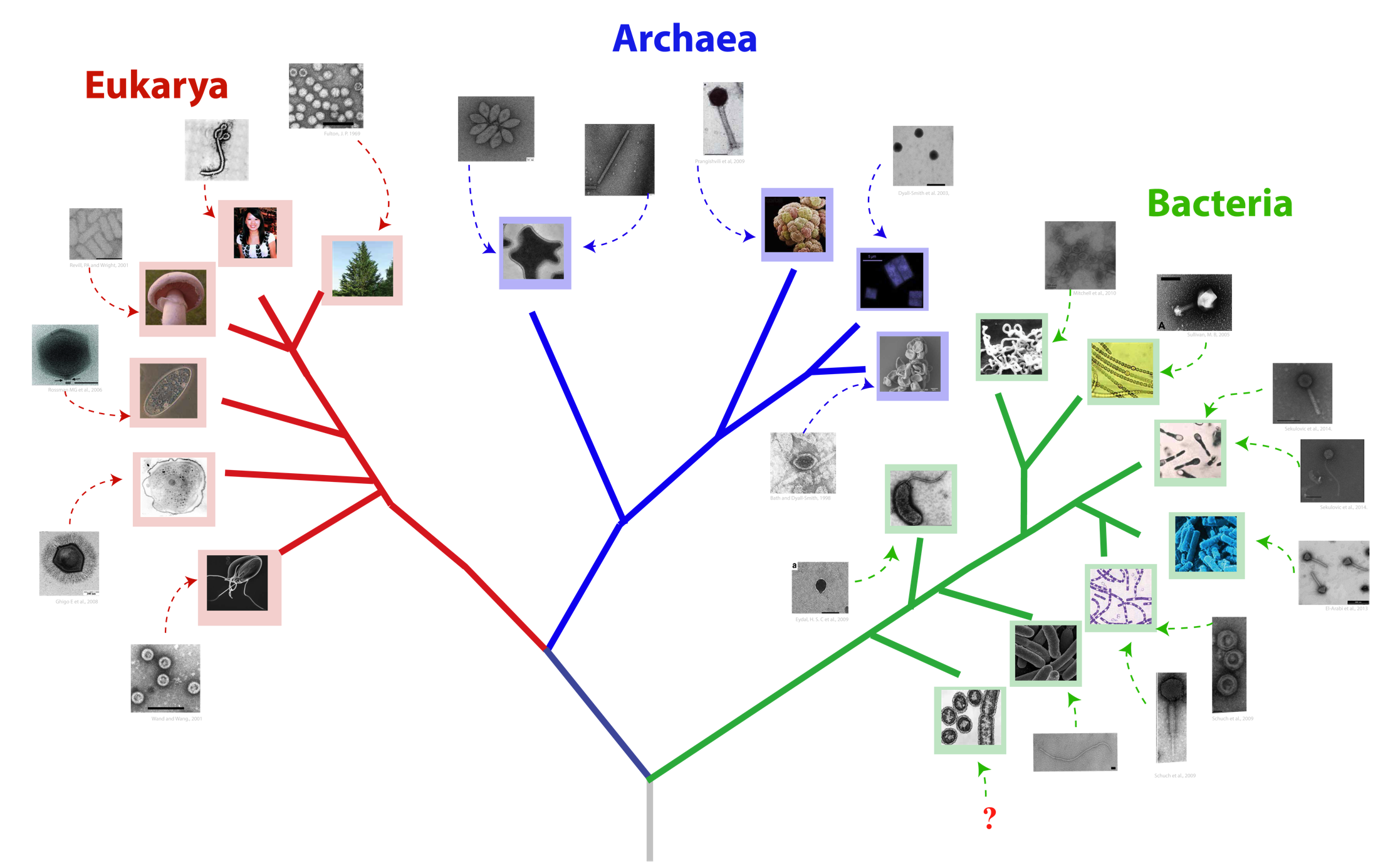 Archaea
Eucarya
Bacteria
We need a new lens for population genetic analysis
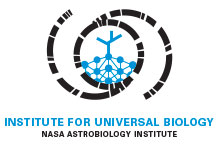 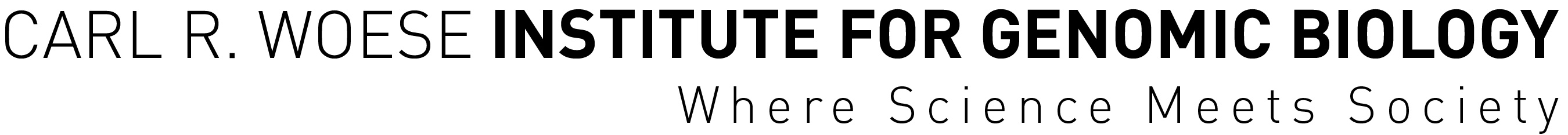 Whitaker Lab Members
David Krause
Maria Bautista
Dr. Changyi Zhang
Whitney England
Samantha Dewerff
Elizabeth Rowland
Ted Kim
Yueheng Zhou
Jesse Black
Former Lab Members
Dr. Rika Anderson
Dr. Nicholas Youngblut
Dr. Nicole  L. Held
Dr. Hinsby Cadillo-Quiroz
Dr. Kim Milferstedt
Dr. Angela Kouris
Michael Reno
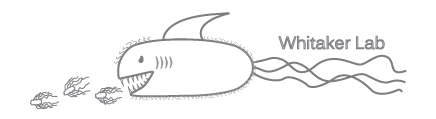 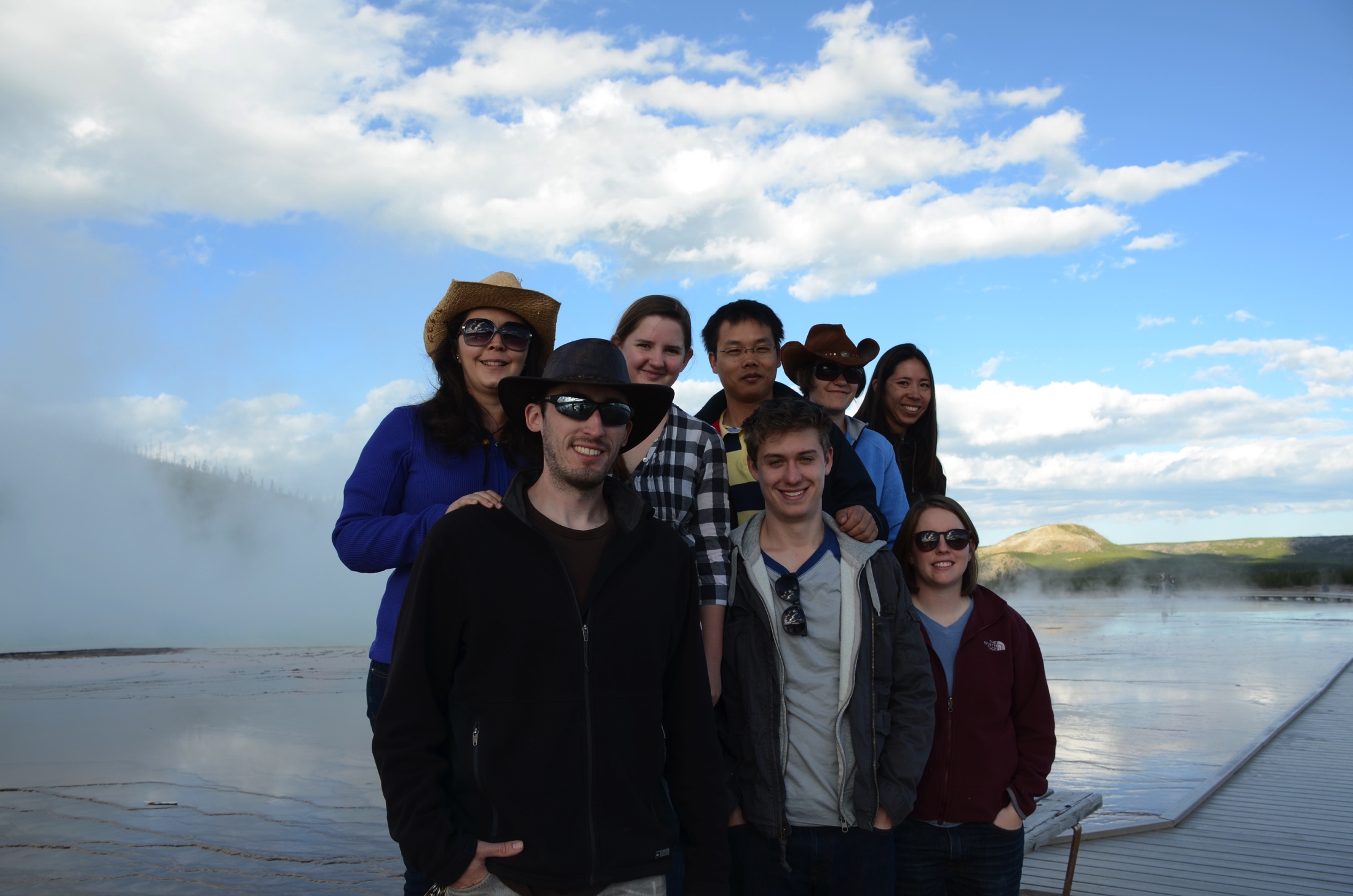 Collaborators
Mark  Young (Montana State)
Kate Campbell (USGS)
D. Kirk Nordstrom (USGS)
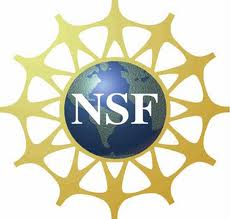 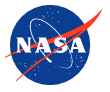 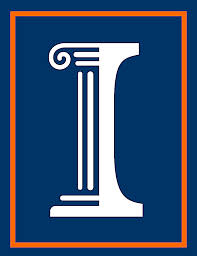